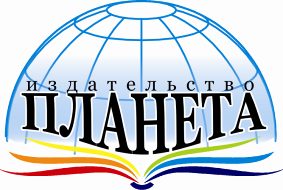 Формирование 
финансовой грамотности 
у младших школьников
Буряк Мария Викторовна, 
учитель начальных классов
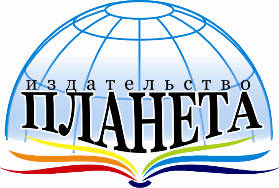 Функциональная грамотность
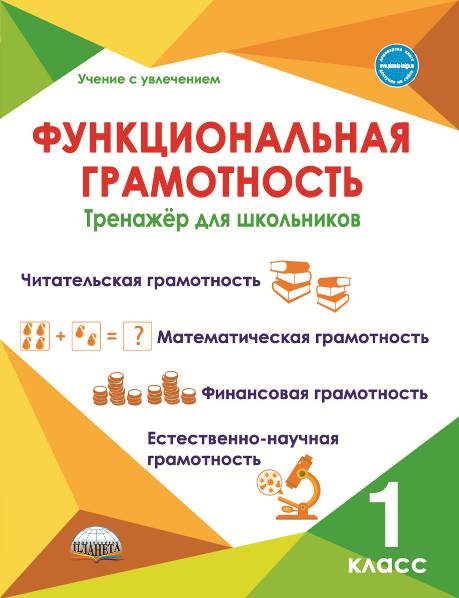 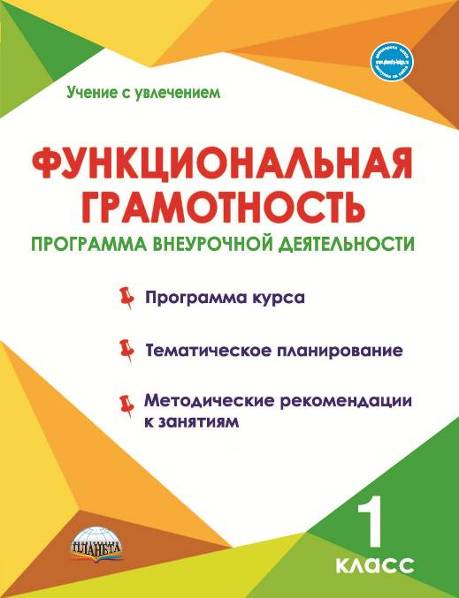 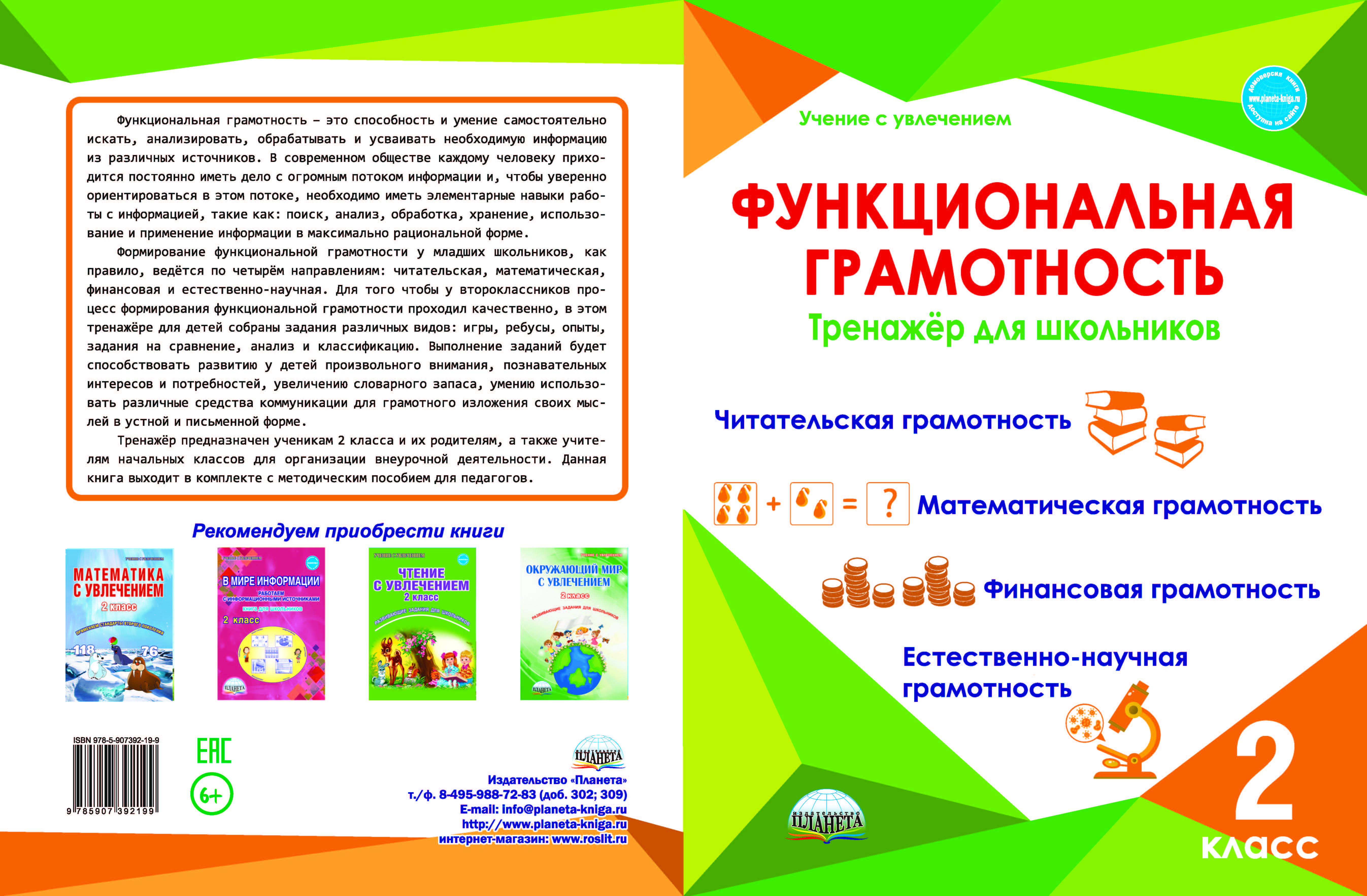 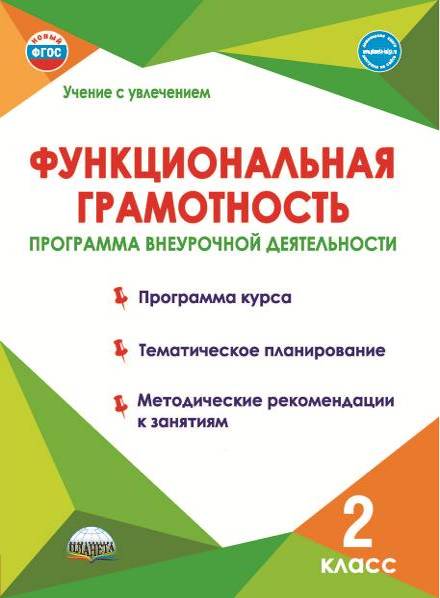 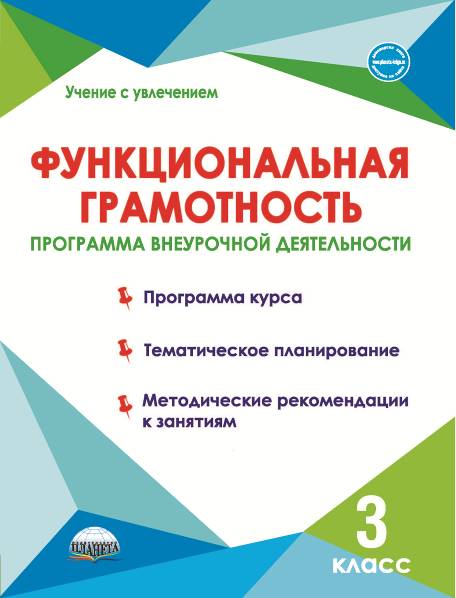 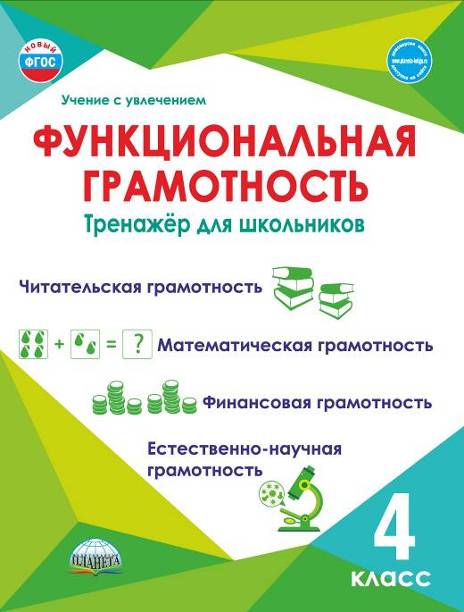 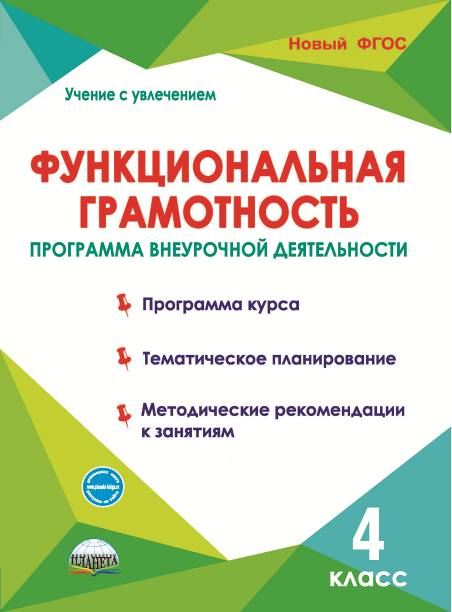 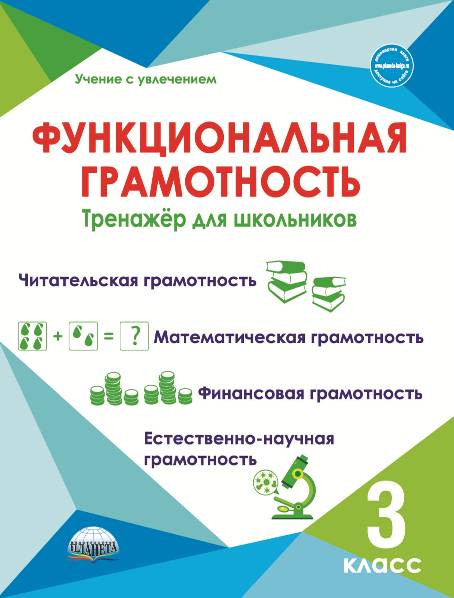 Финансовая грамотность
1 класс
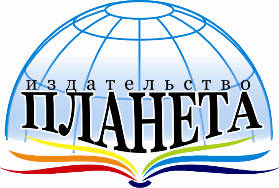 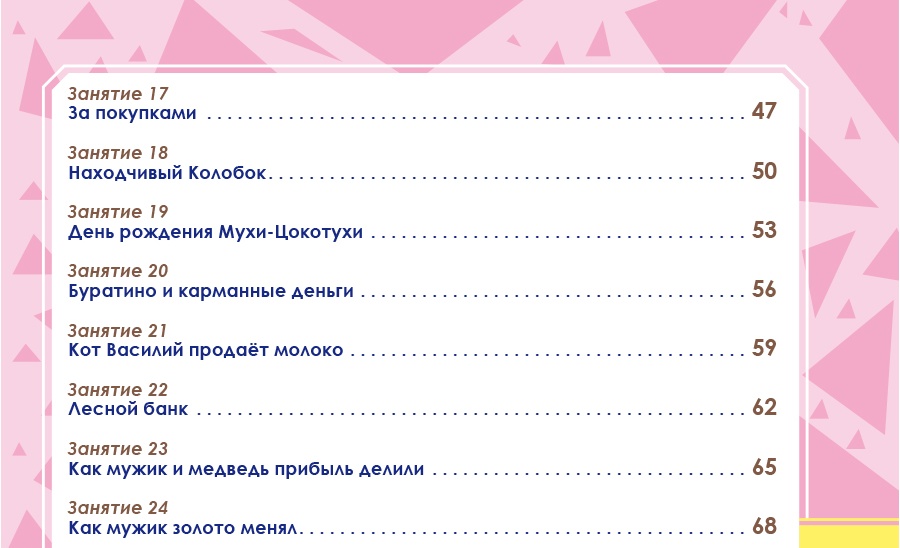 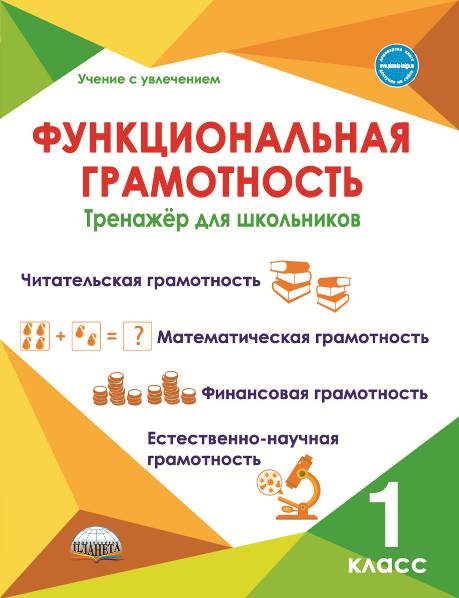 Занятия 17 – 24
Финансовая грамотность
2 класс
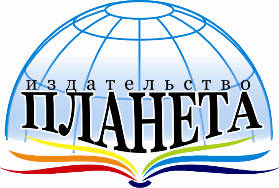 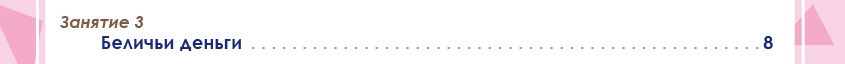 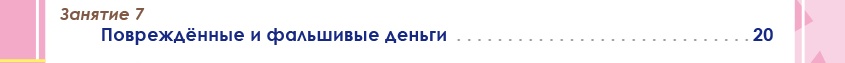 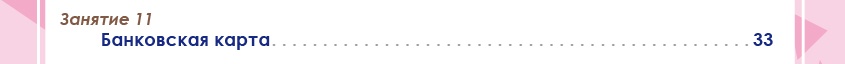 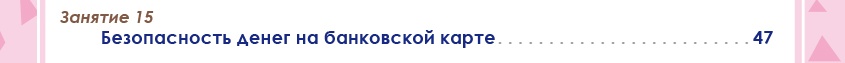 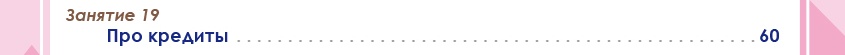 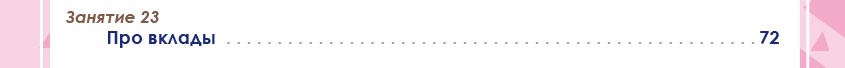 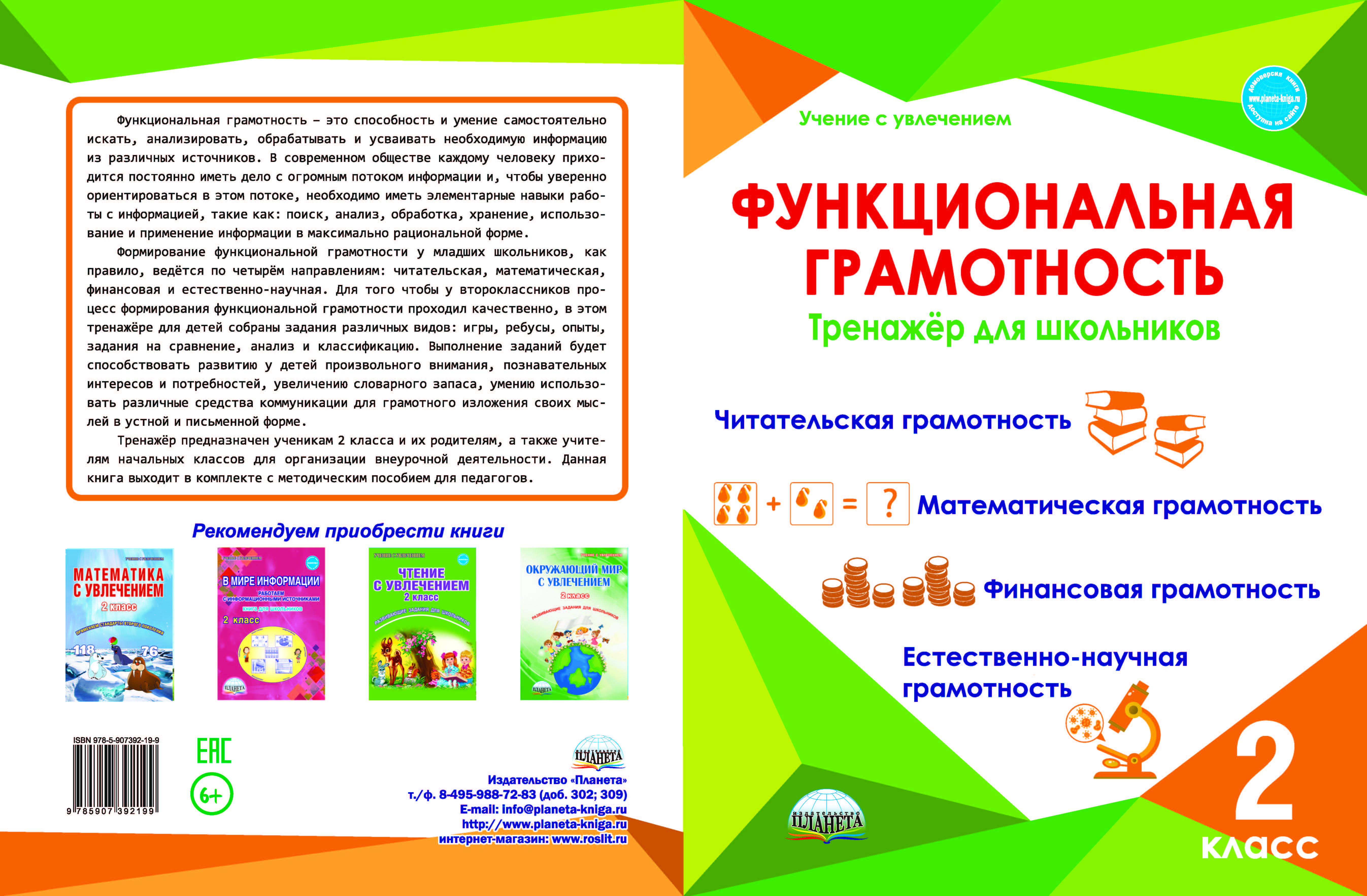 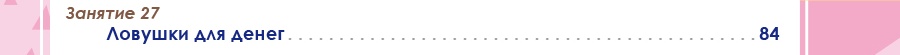 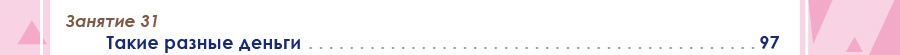 Финансовая грамотность
3 класс
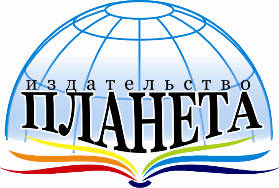 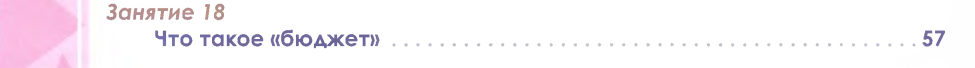 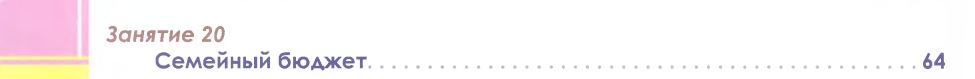 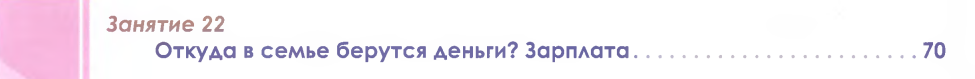 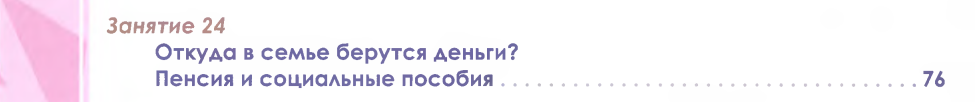 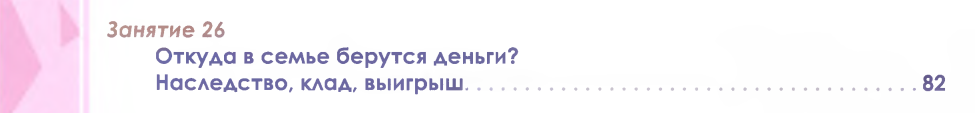 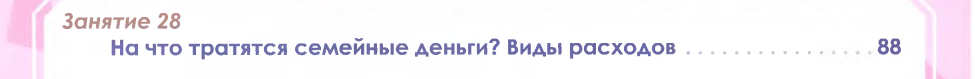 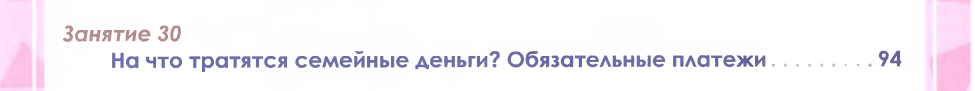 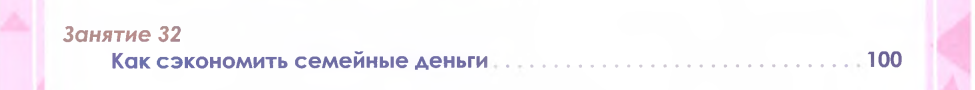 Финансовая грамотность
4 класс
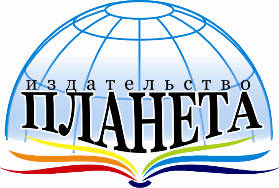 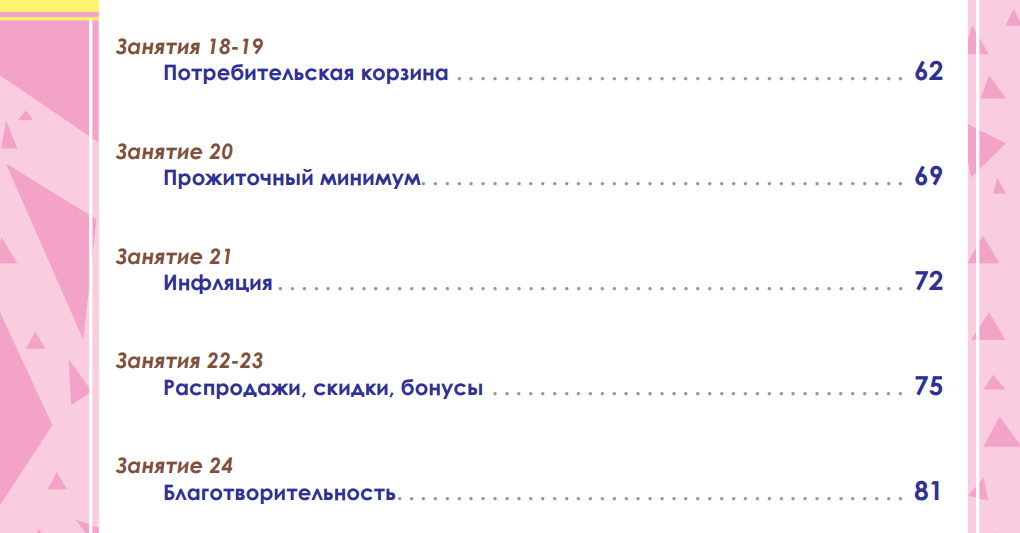 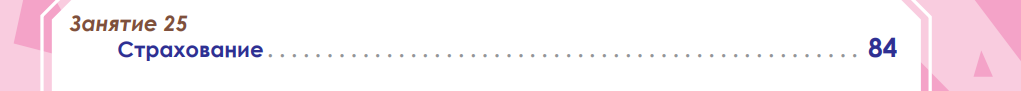 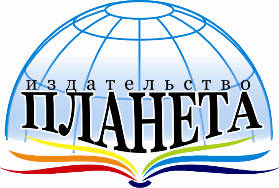 Финансовая грамотность
Финансовая
 грамотность

Практикум 
для 
школьников

2 класс
Финансовая
 грамотность

Практикум 
для 
школьников

3 класс
Финансовая
 грамотность

Практикум 
для 
школьников

4 класс
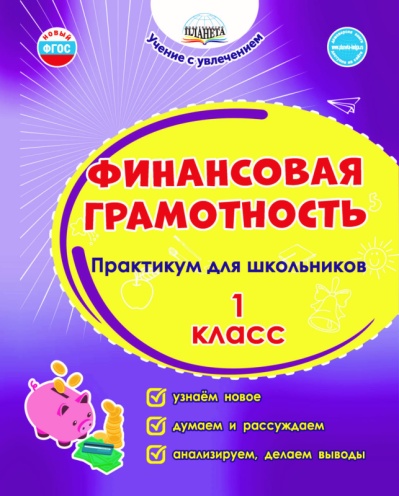 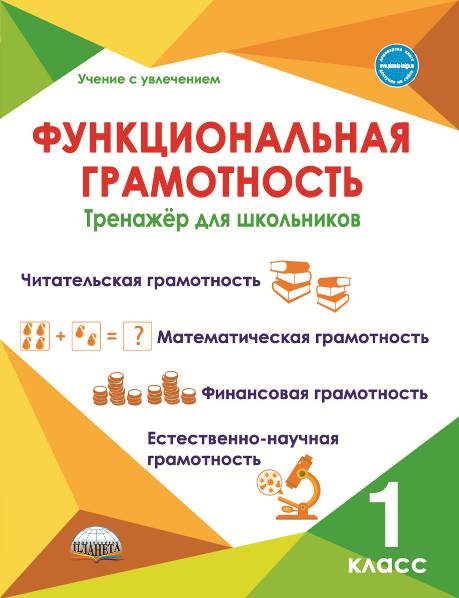 Карманные деньги
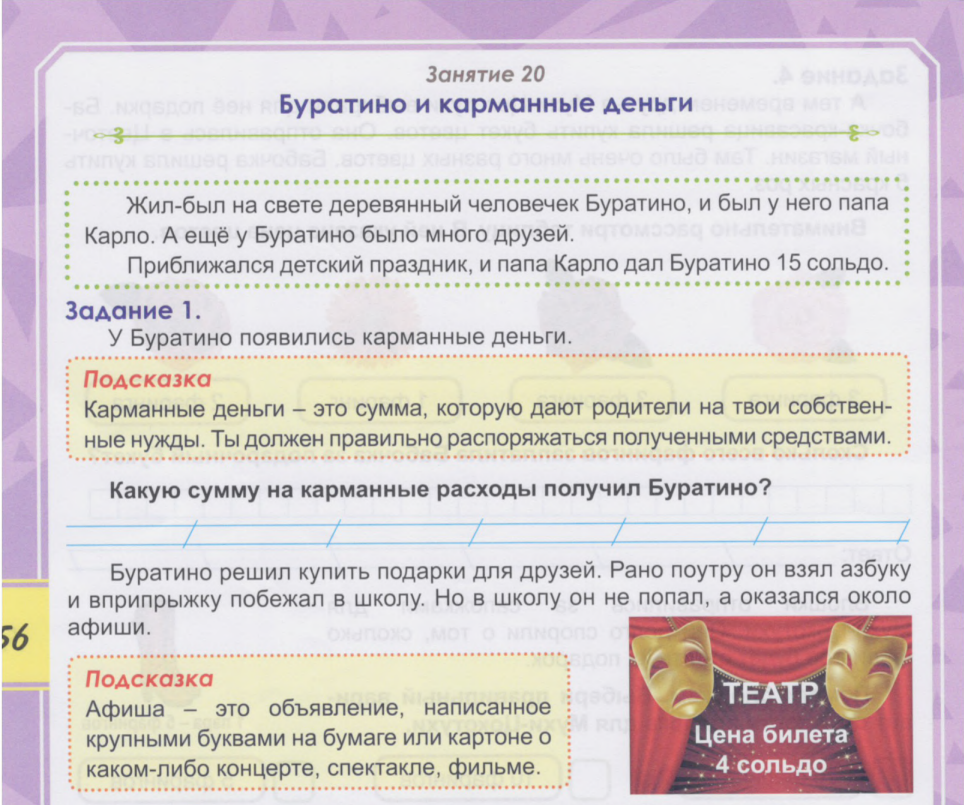 Определение понятия
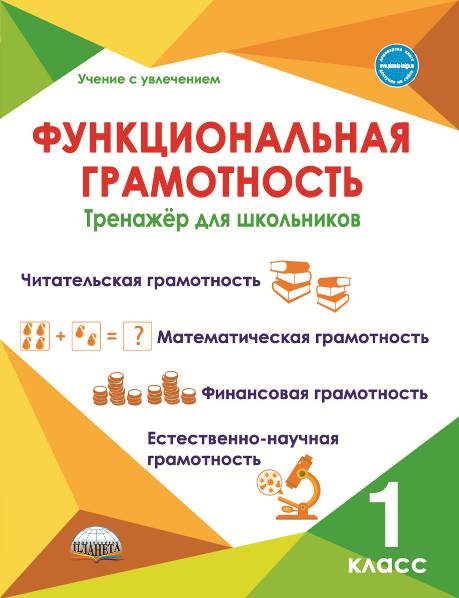 Карманные деньги
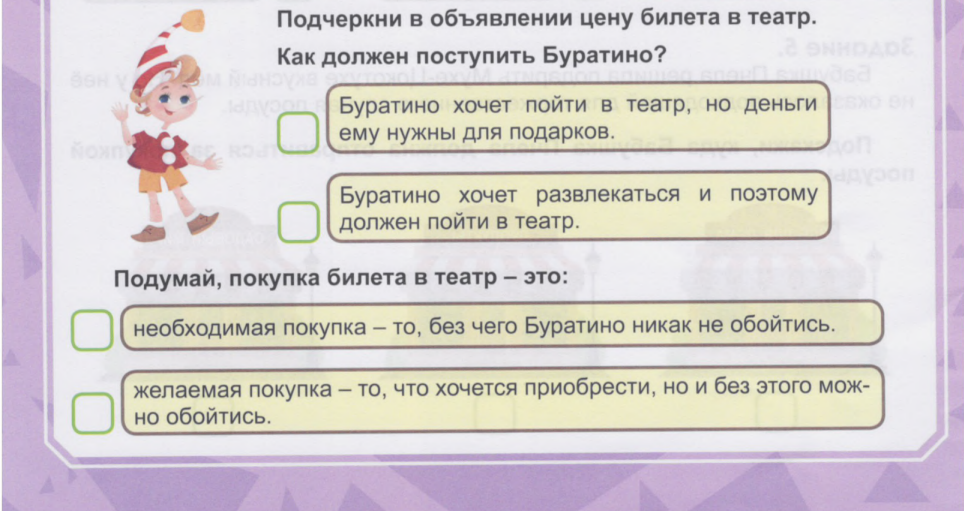 Рассуждение о правильности принятого решения
Наблюдение над понятиями «Необходимая покупка», «Желаемая покупка»
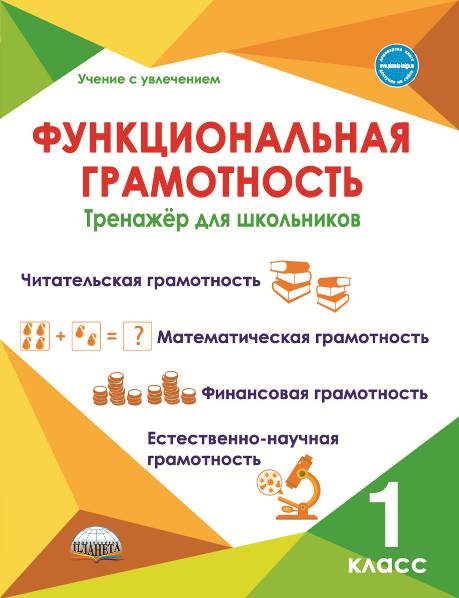 Карманные деньги
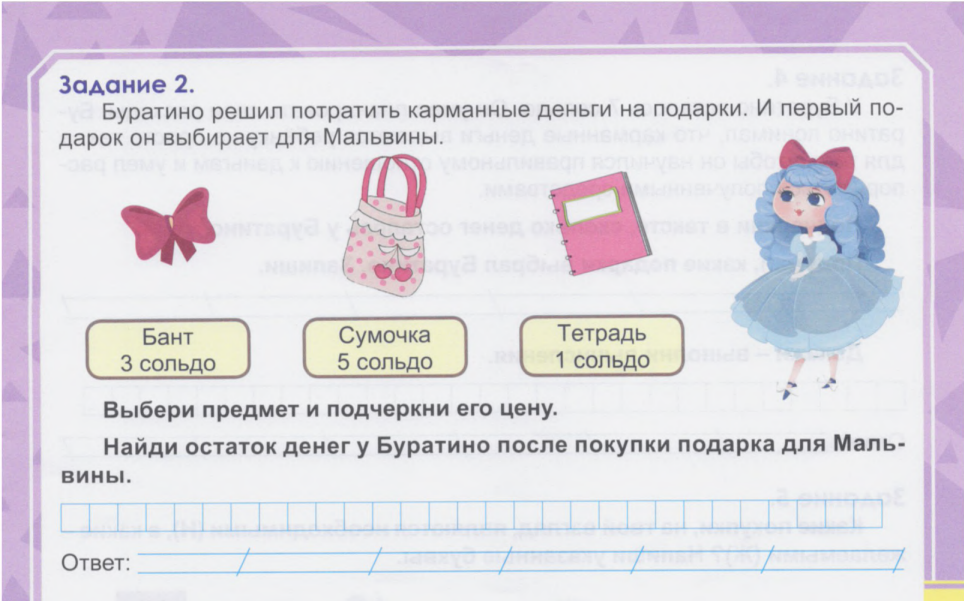 Выбор подарка на основе предложенных цен
Нахождение остатка денег
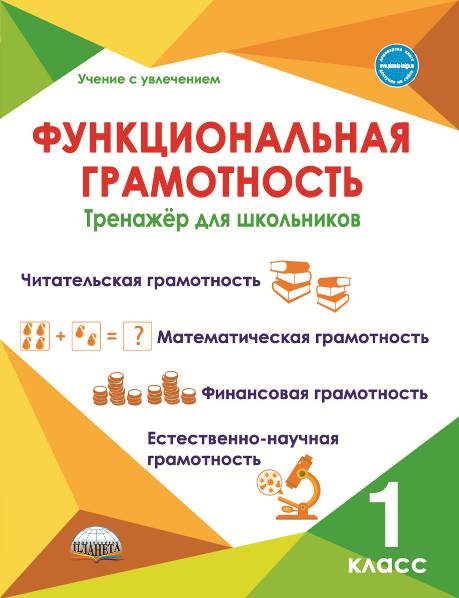 Карманные деньги
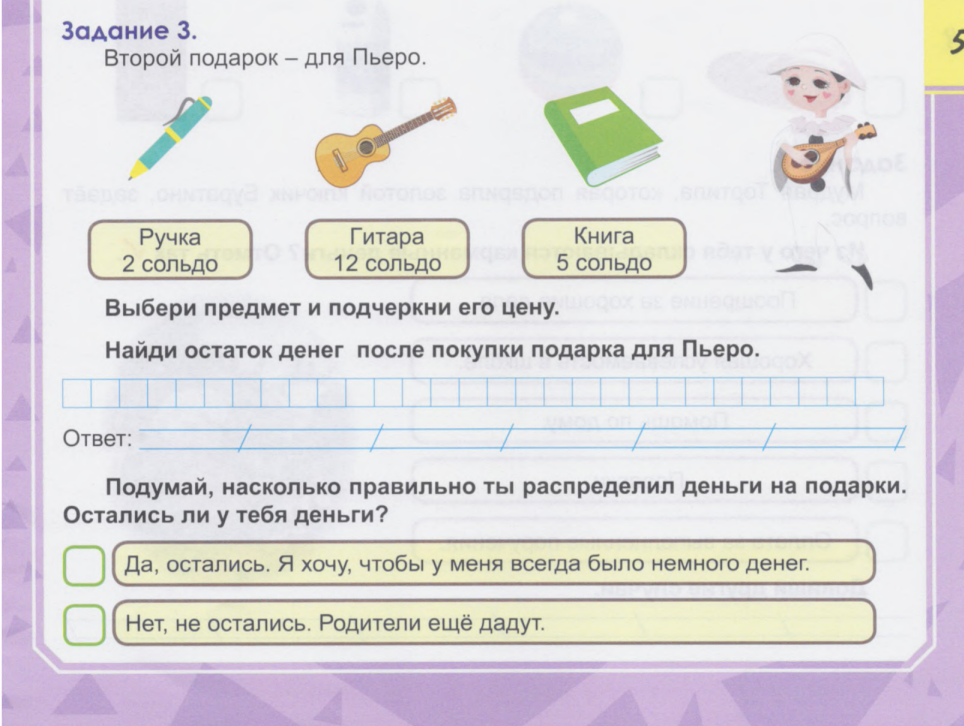 Выбор подарка на основе предложенных цен
Нахождение остатка денег
Рассуждение о правильности принятого решения
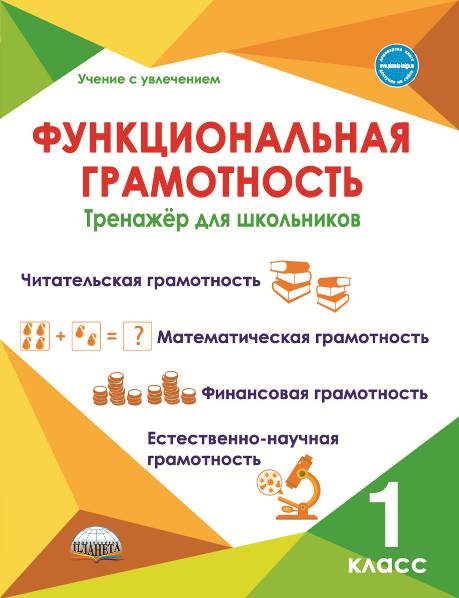 Карманные деньги
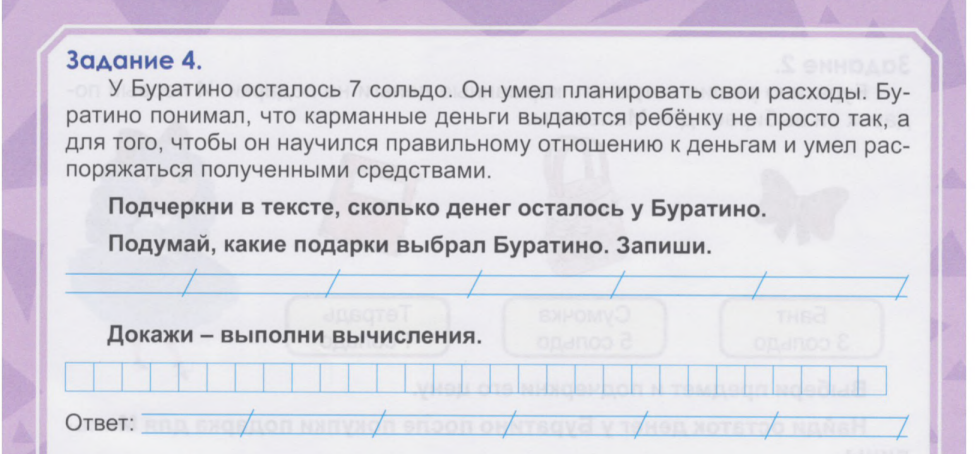 Подарки: бант (3 сольдо), книга (5 сольдо). 
3 + 5 = 8 (сольдо)
У Буратино осталось 7 сольдо. 15 – 7 = 8 сольдо он истратил на покупки.
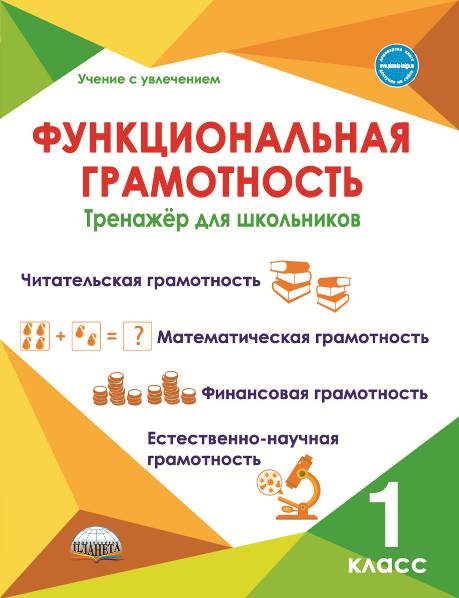 Карманные деньги
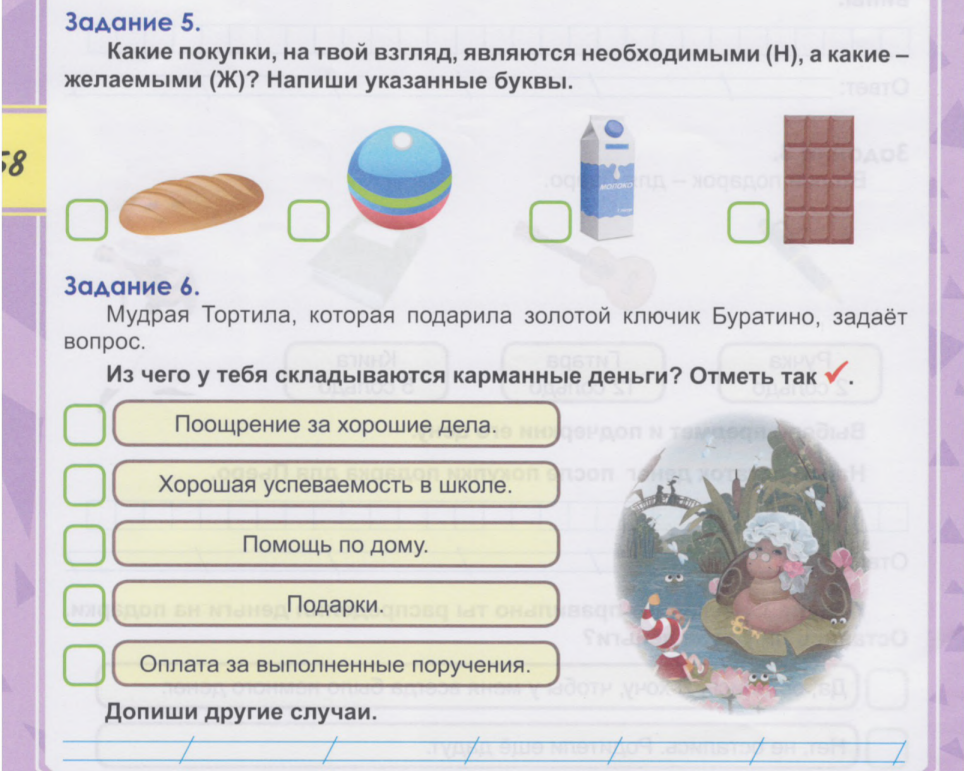 Наблюдение над понятиями «Необходимая покупка», «Желаемая покупка»
Анализ информации
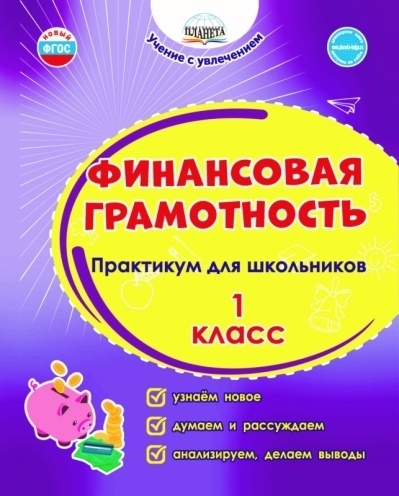 Карманные деньги
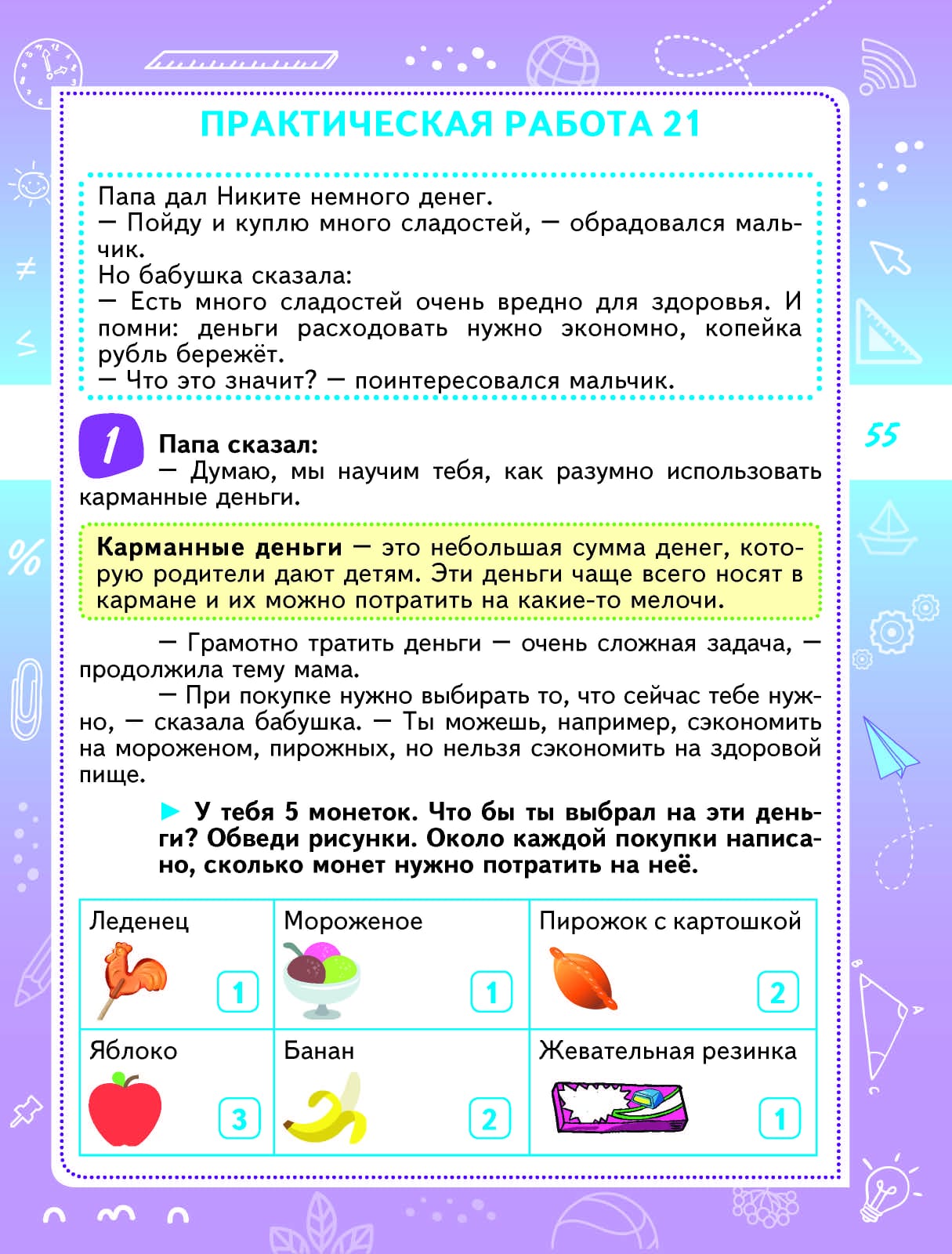 Определение понятия
Игра для  детей
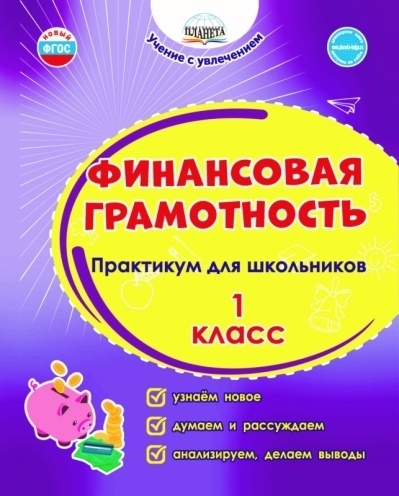 Карманные деньги
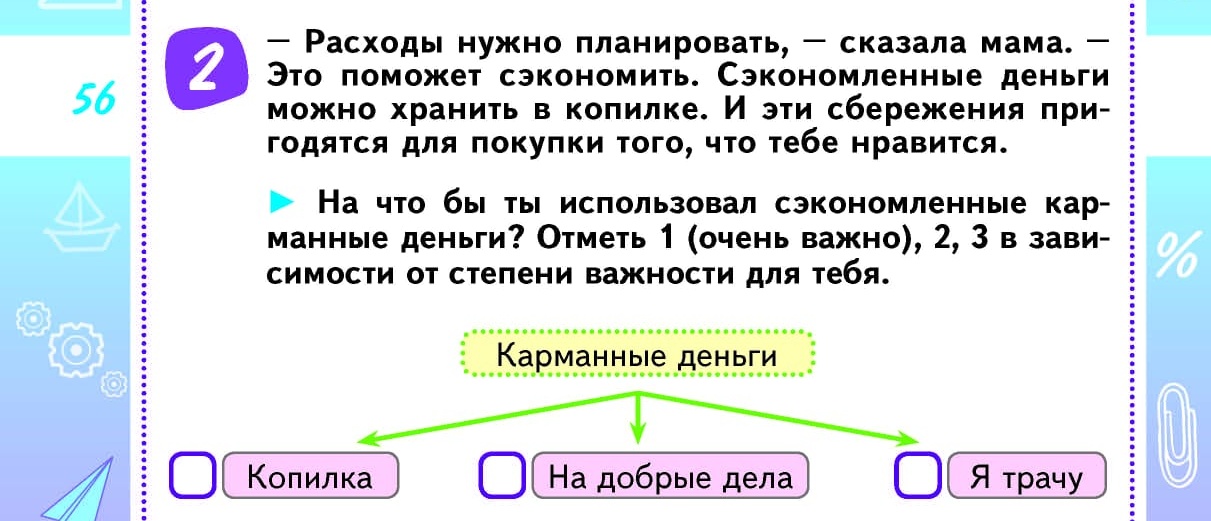 Рассуждения детей
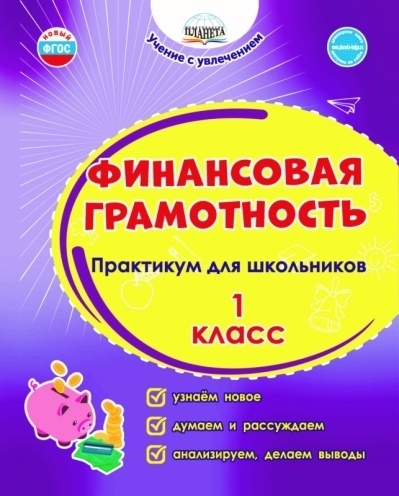 Карманные деньги
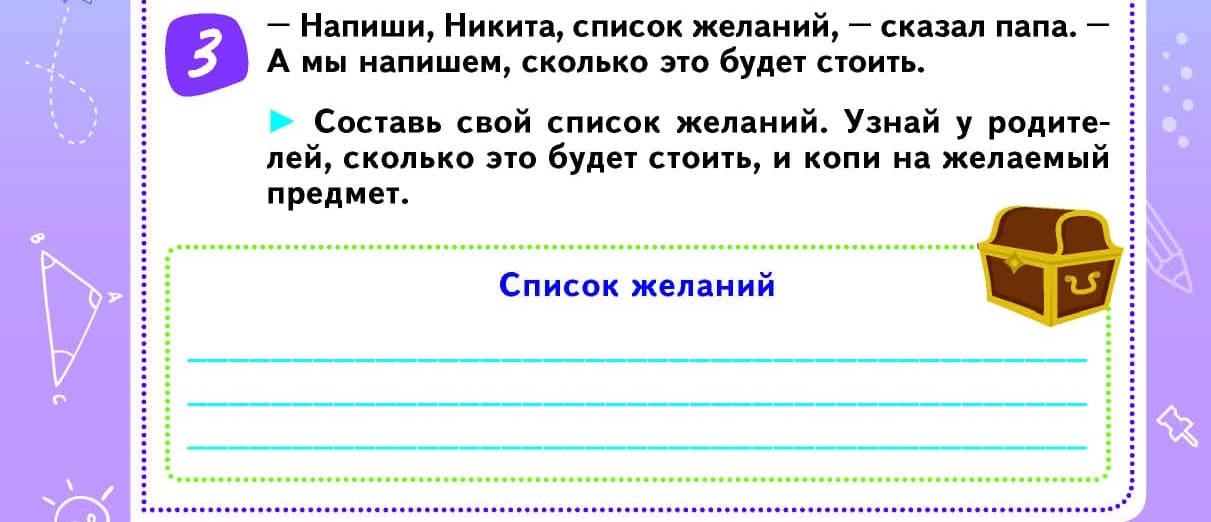 Работа с родителями
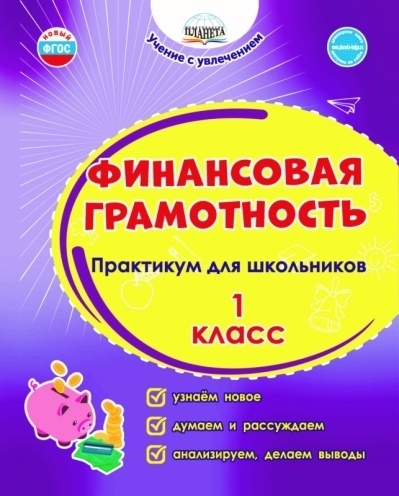 Семейный бюджет (расход)
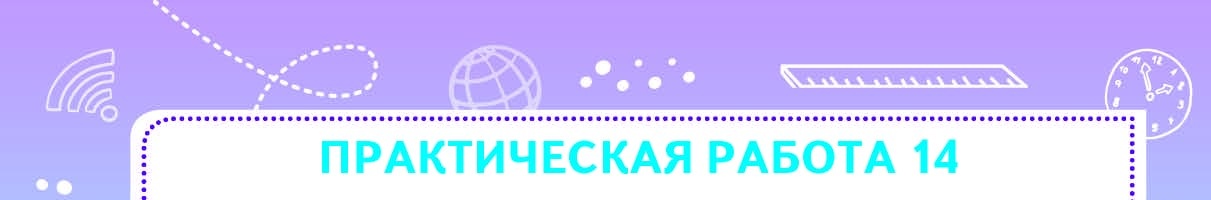 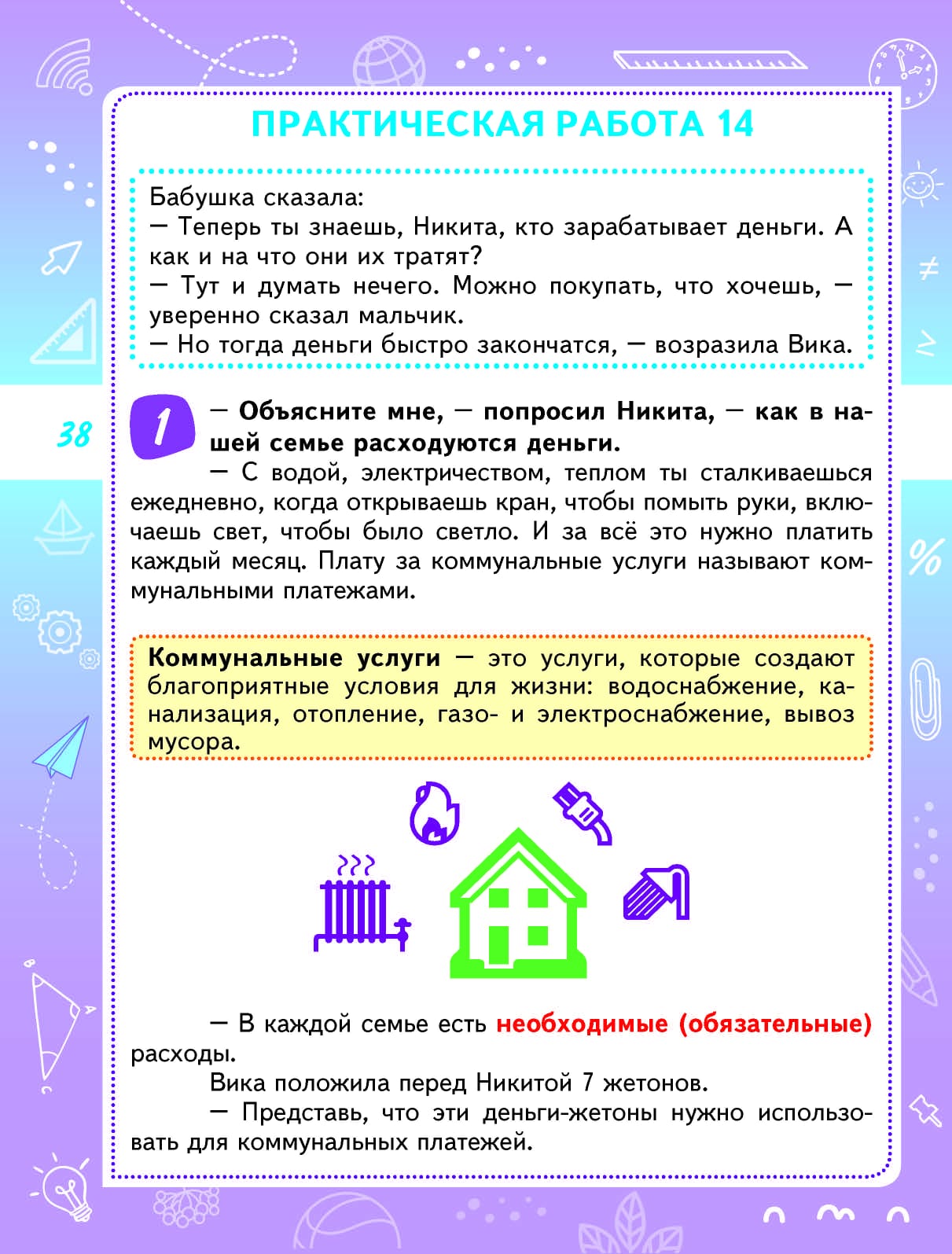 Определение понятия
Плата за коммунальные услуги
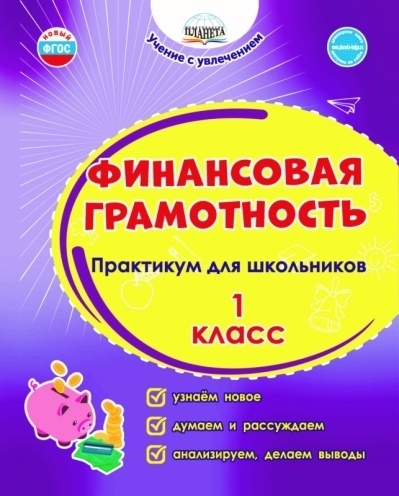 Семейный бюджет (расход)
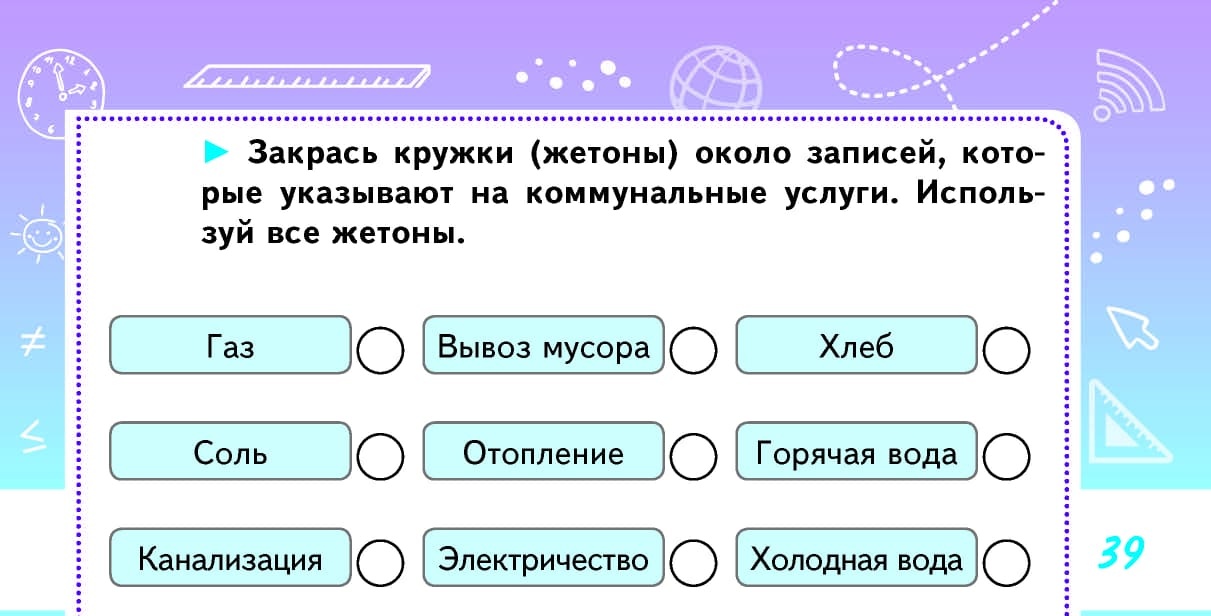 Игра для детей
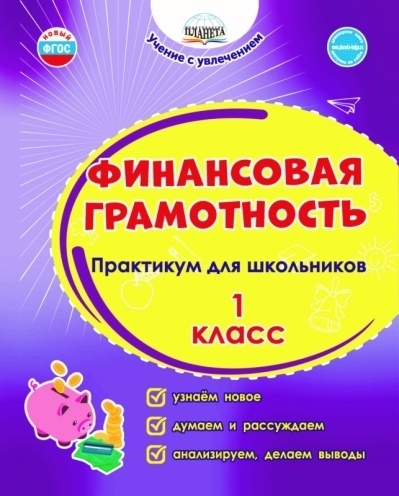 Семейный бюджет (расход)
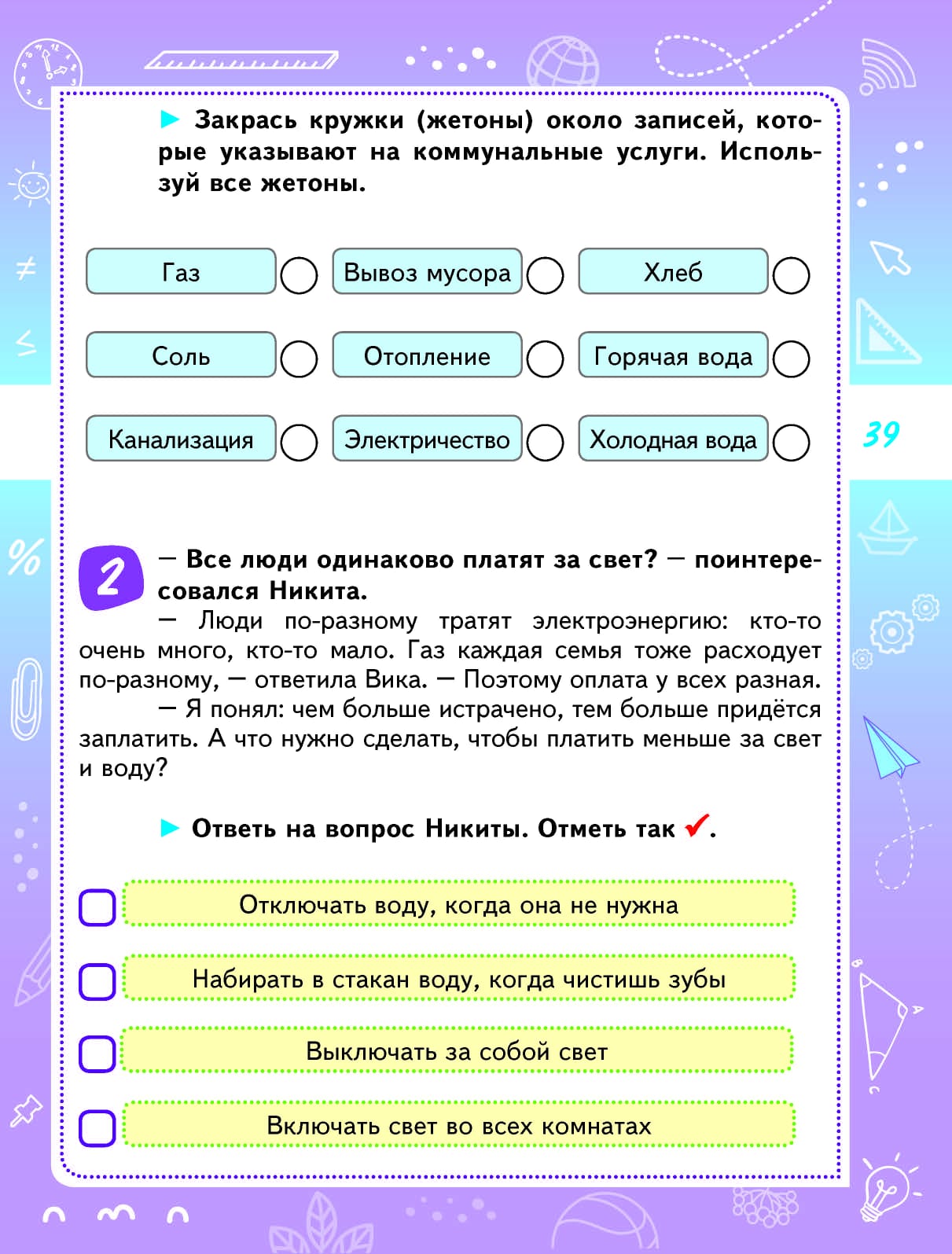 Экономия денег
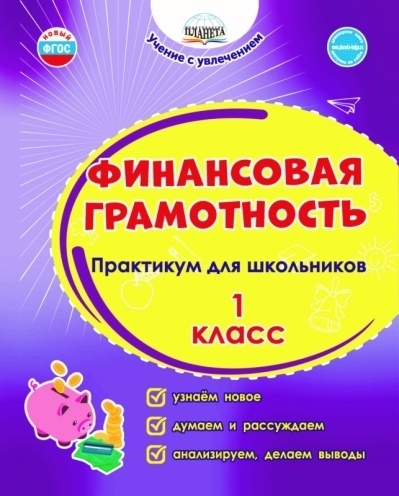 Семейный бюджет (расход)
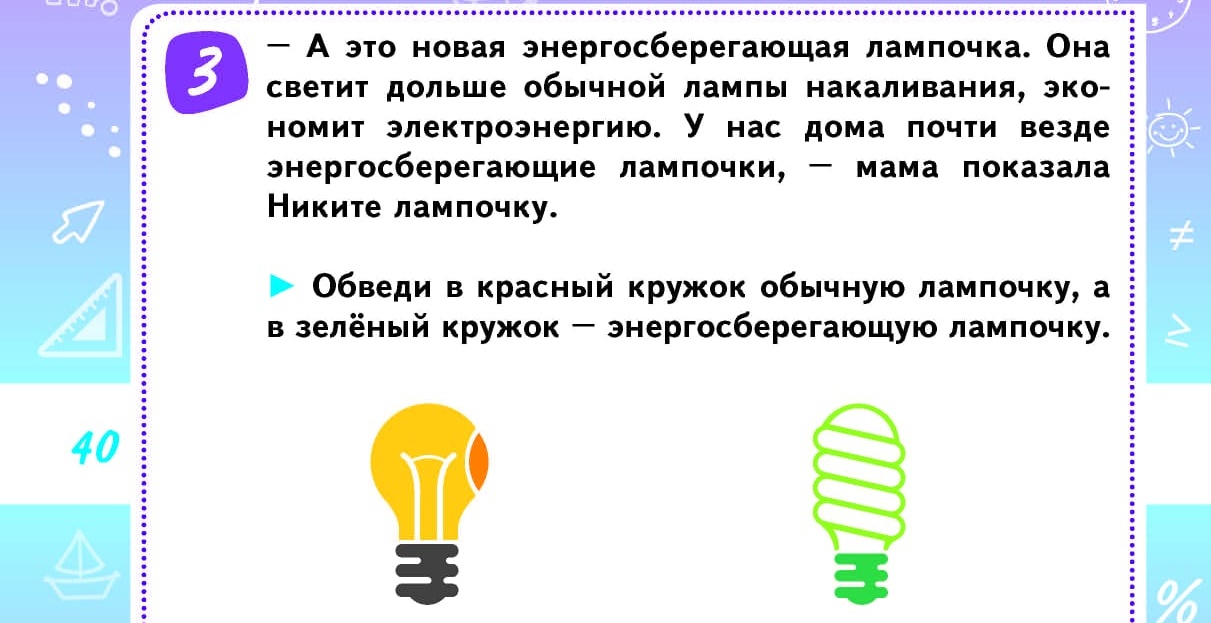 Экономия денег
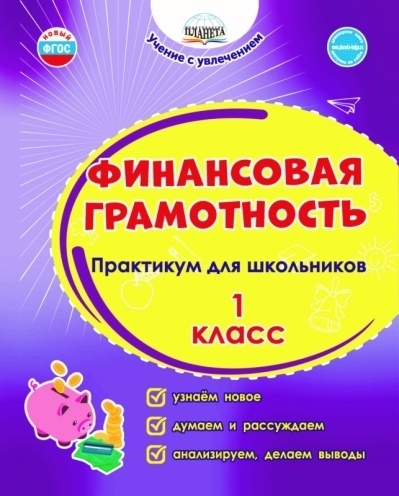 Семейный бюджет (расход)
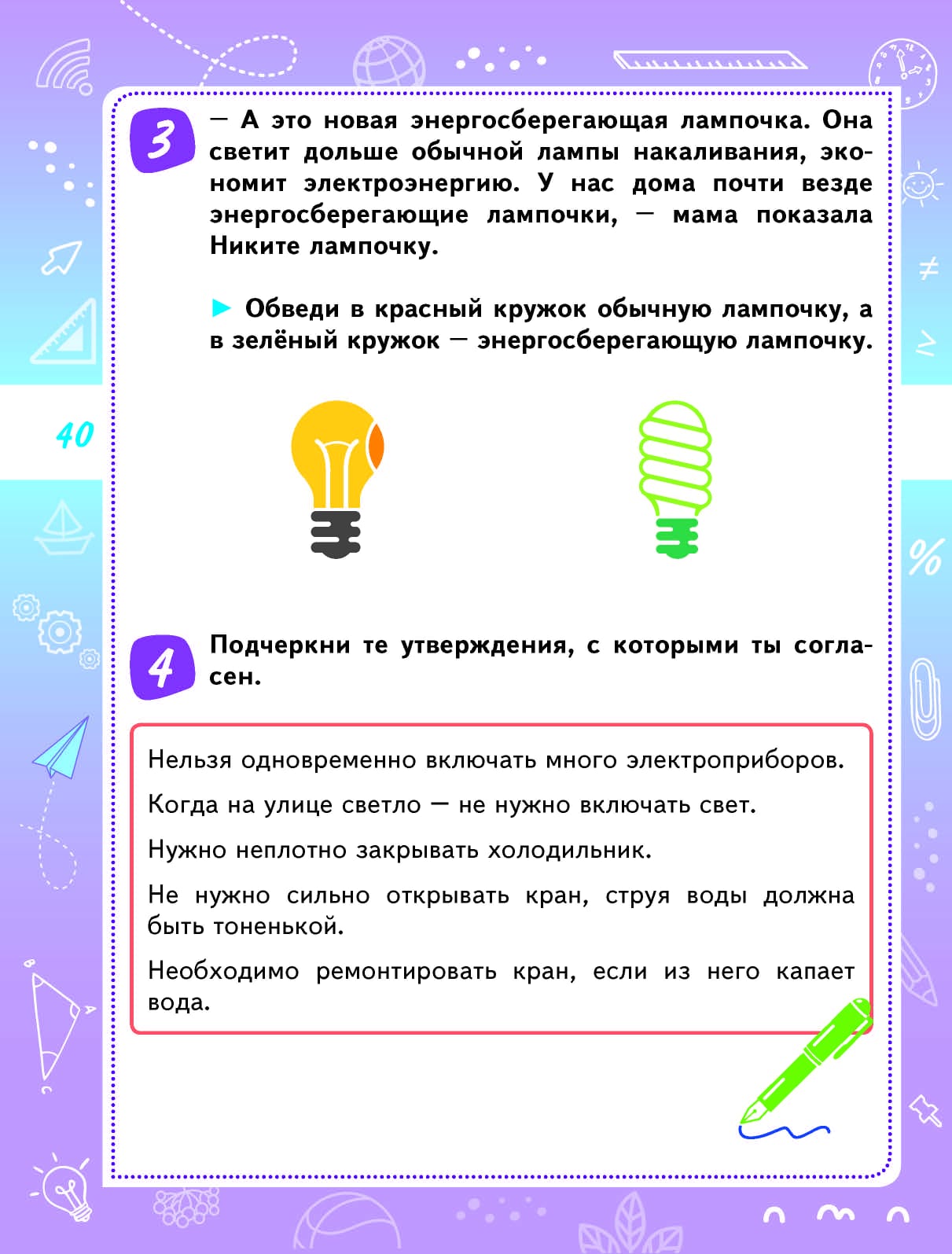 Рассуждения детей
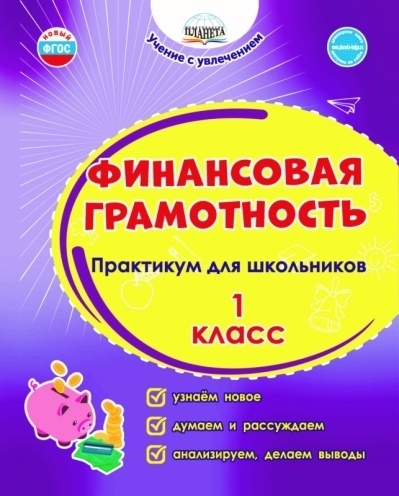 Семейный бюджет (расход)
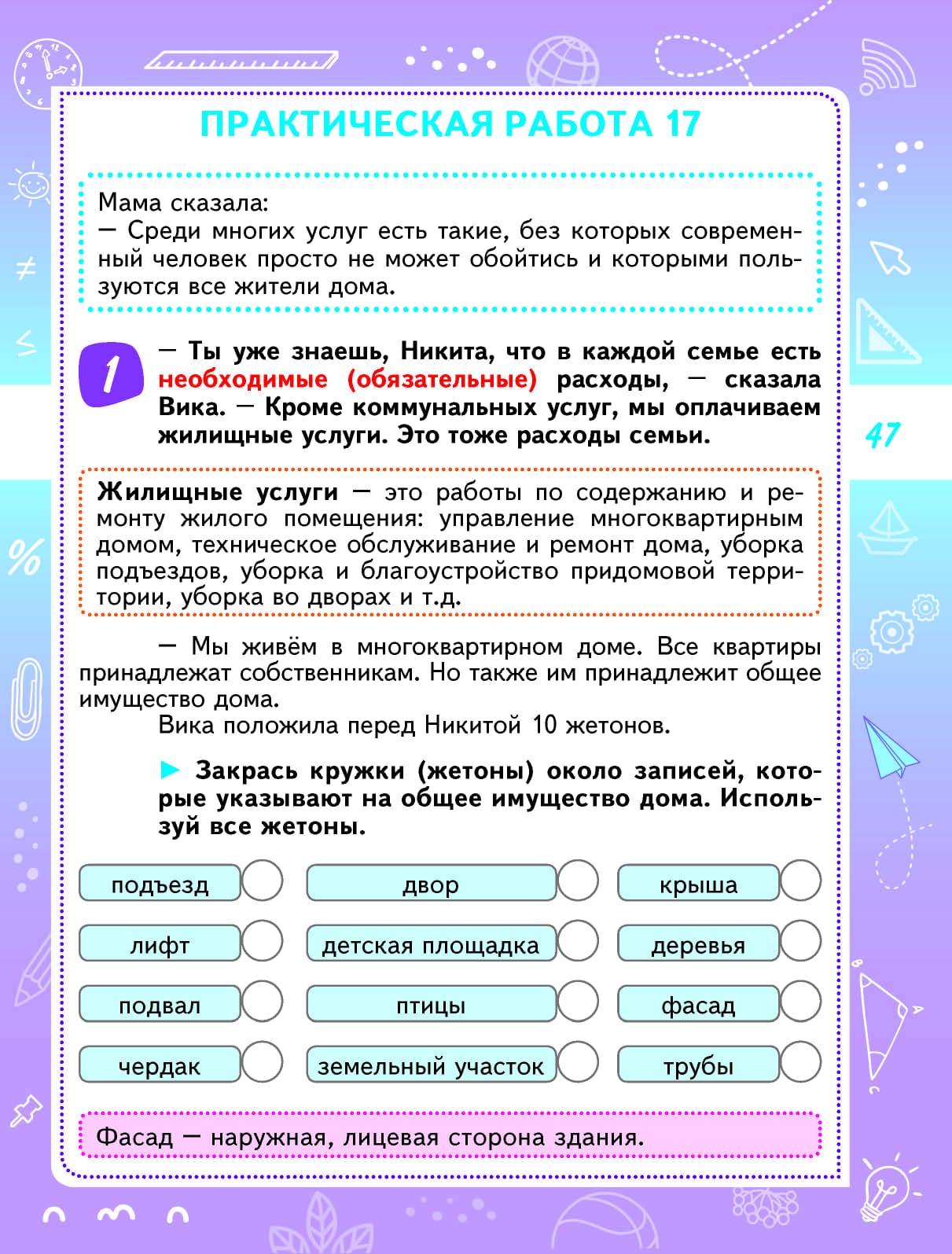 Определение понятия
Игра для  детей
Определение понятия
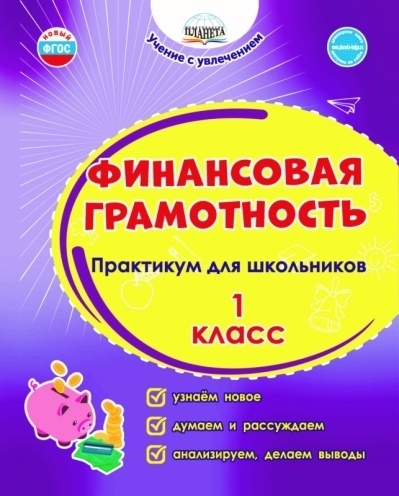 Семейный бюджет (расход)
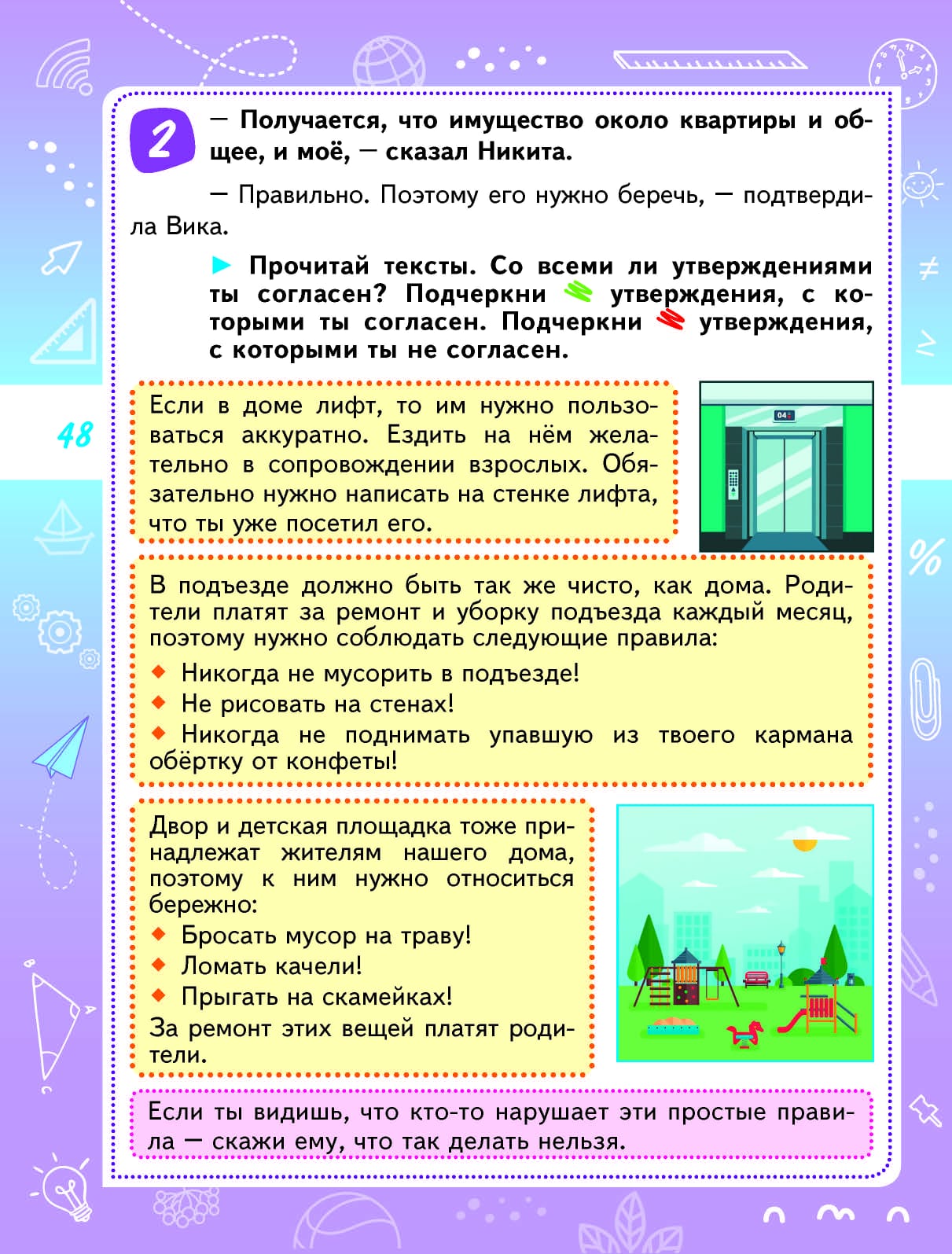 Рассуждения детей
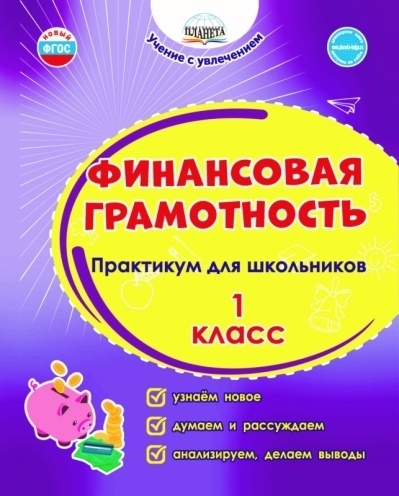 Семейный бюджет (расход)
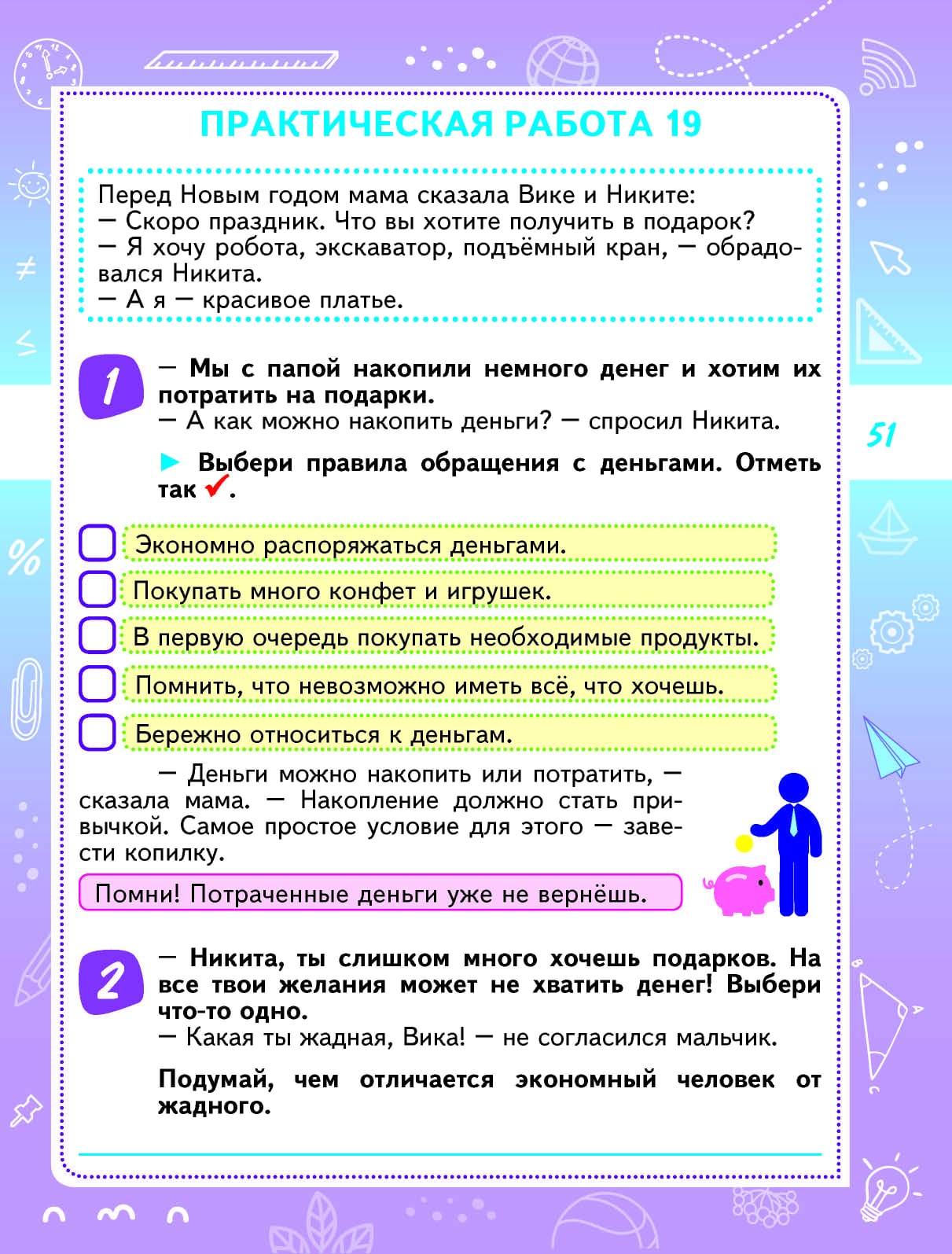 Рассуждения детей
Поучение
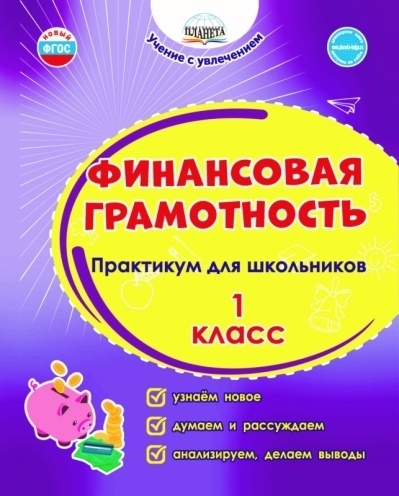 Семейный бюджет (расход)
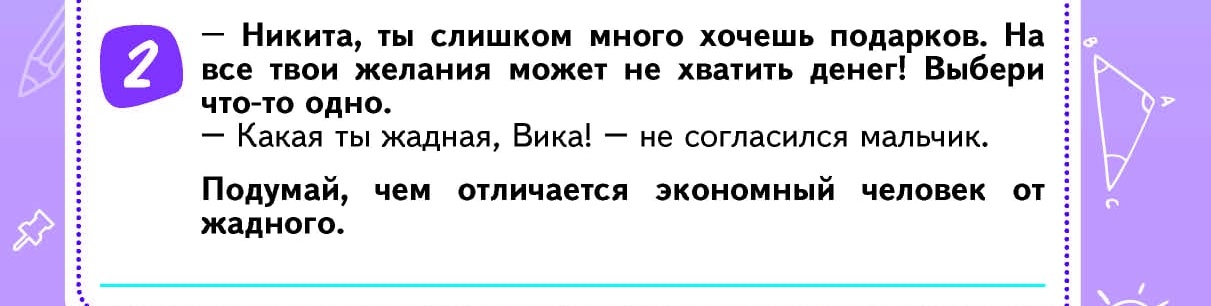 Рассуждения детей
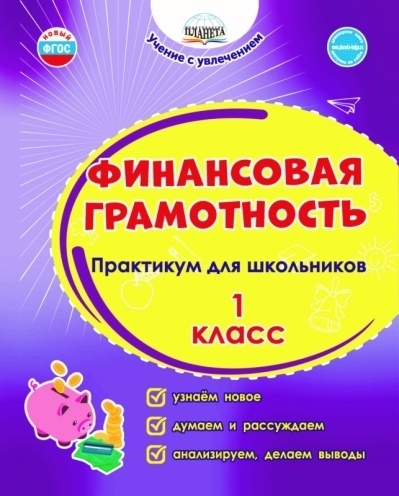 Семейный бюджет (расход)
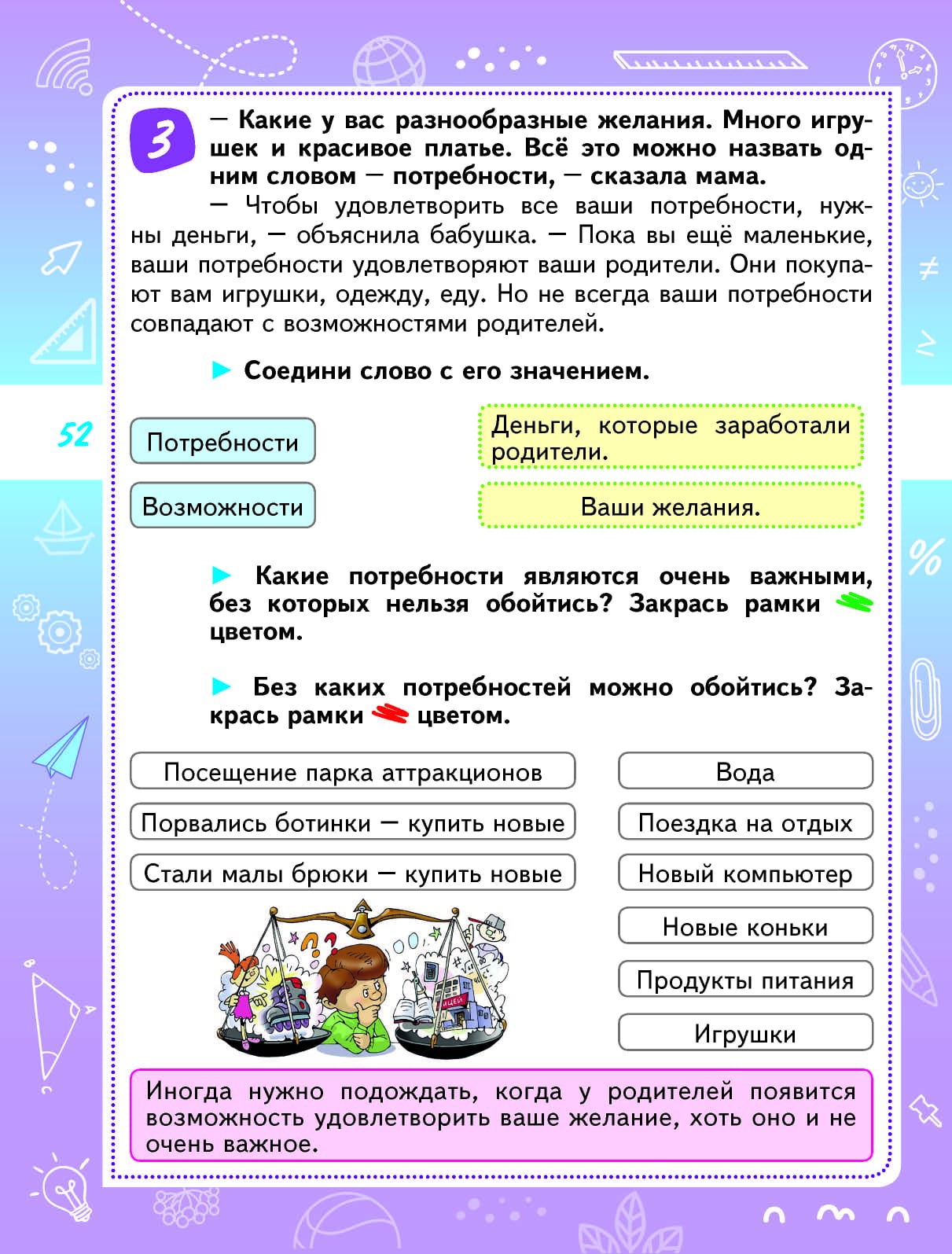 Рассуждения детей
Поучение
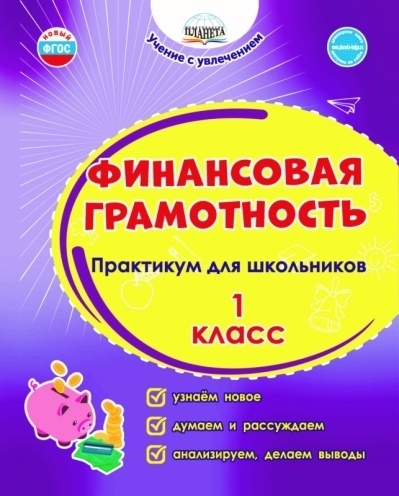 Семейный бюджет (расход)
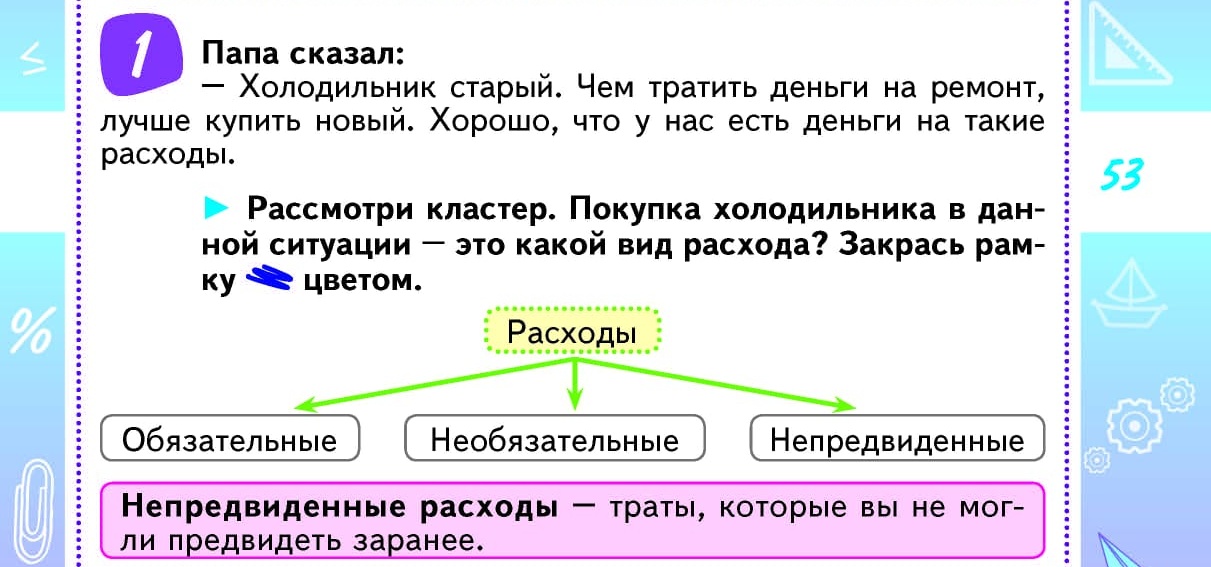 Рассуждения детей
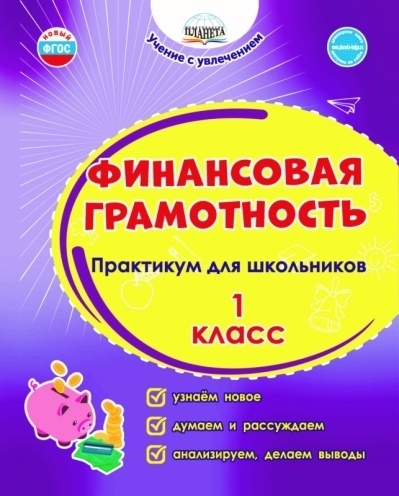 Семейный бюджет (расход)
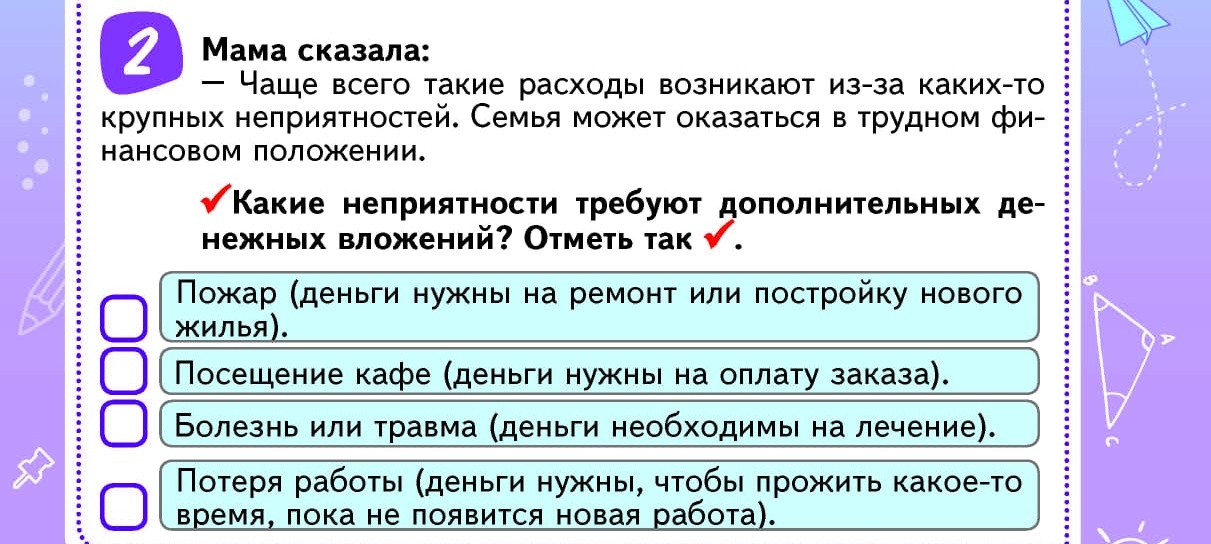 Рассуждения детей
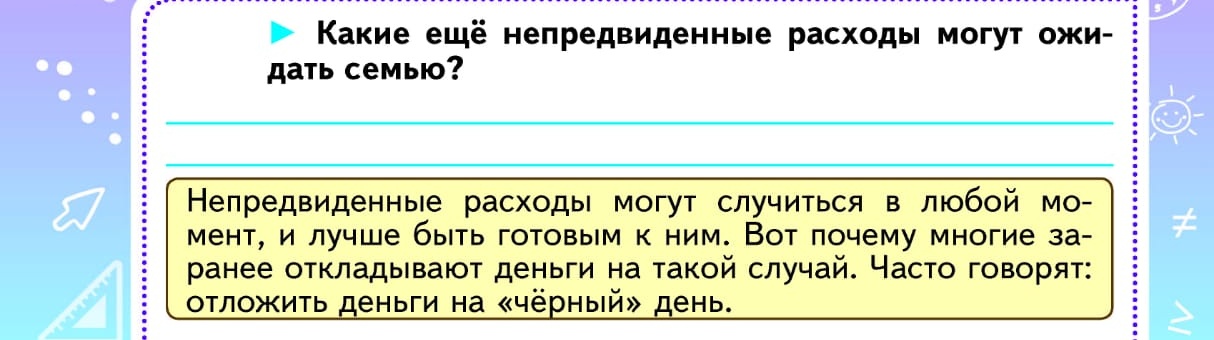 Поучение
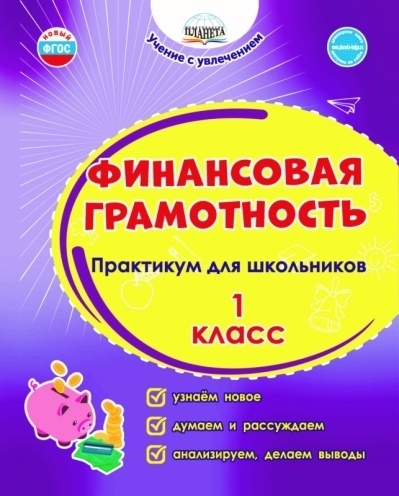 Семейный бюджет (расход)
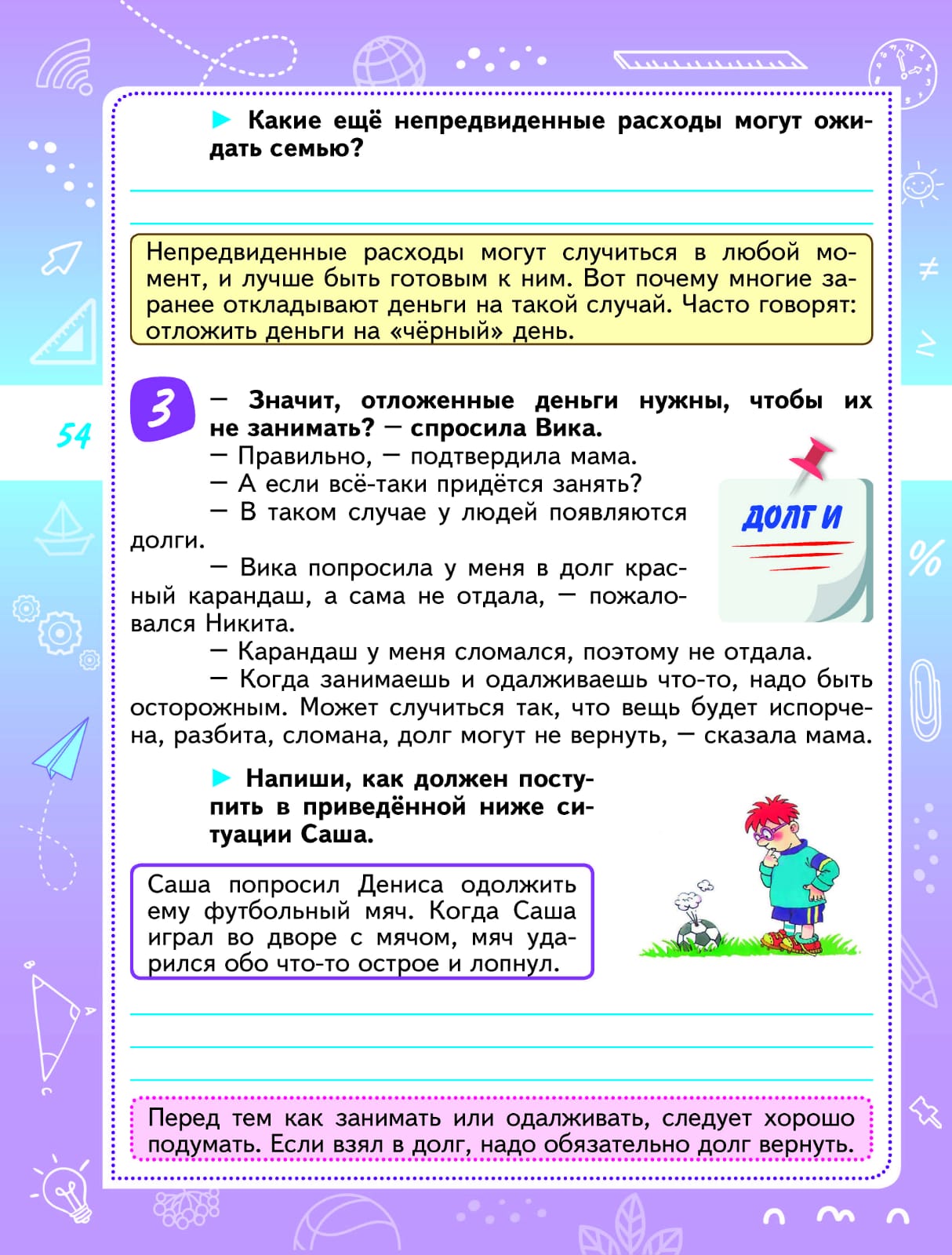 Рассуждения детей
Поучение
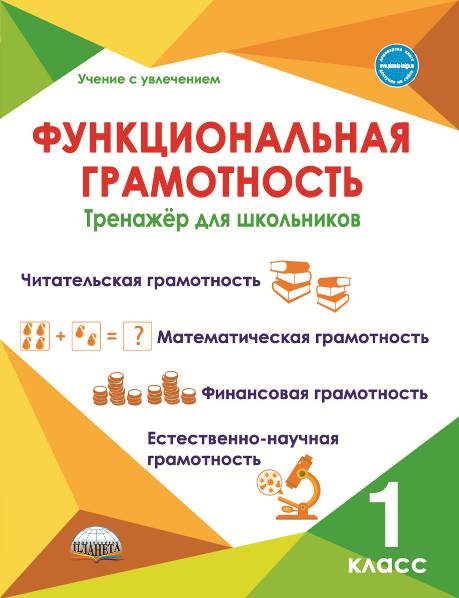 Семейный бюджет (расход)
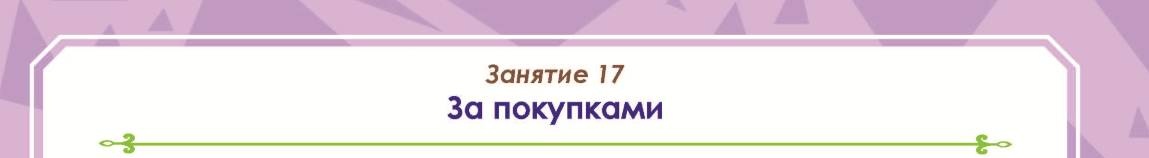 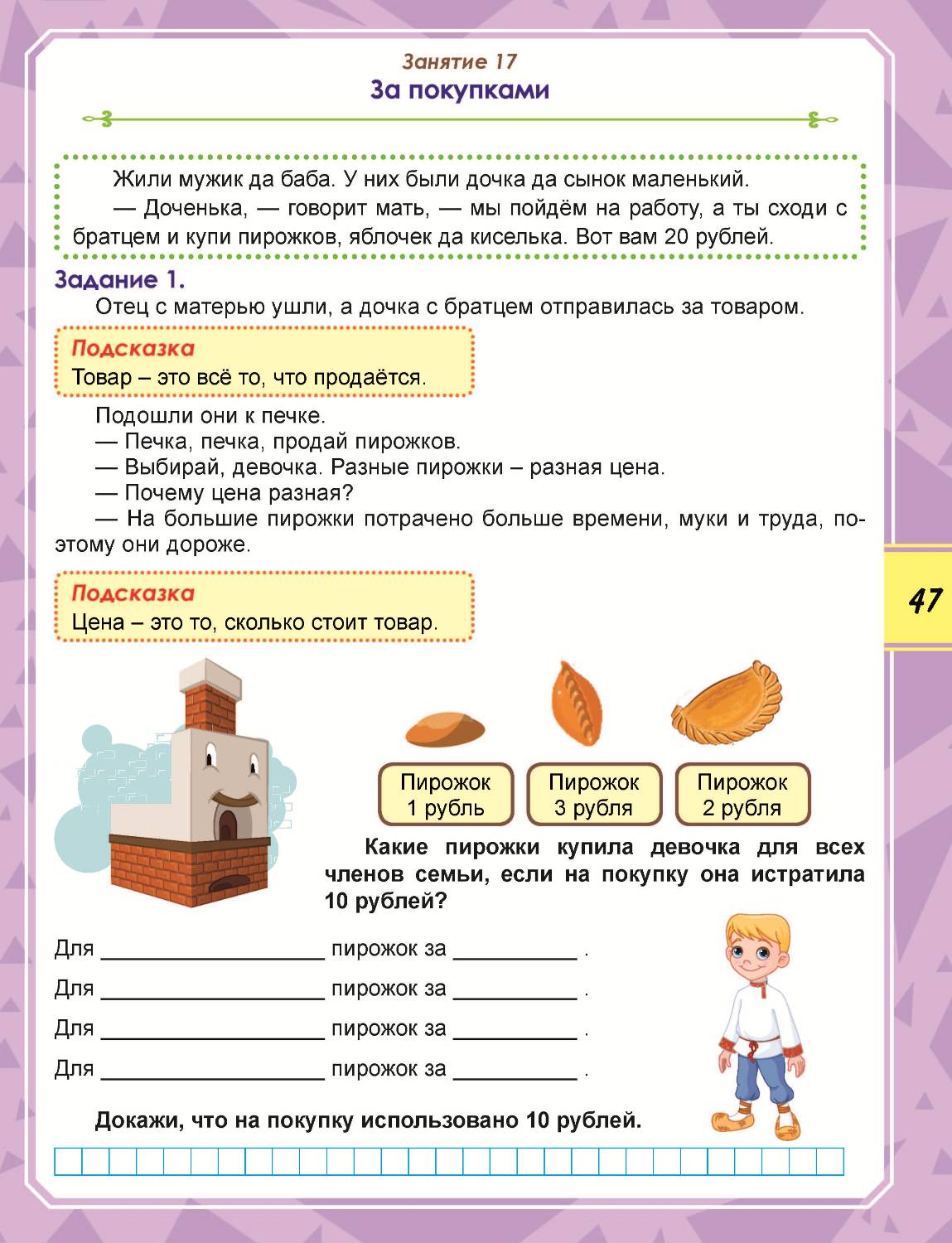 Рассуждения детей
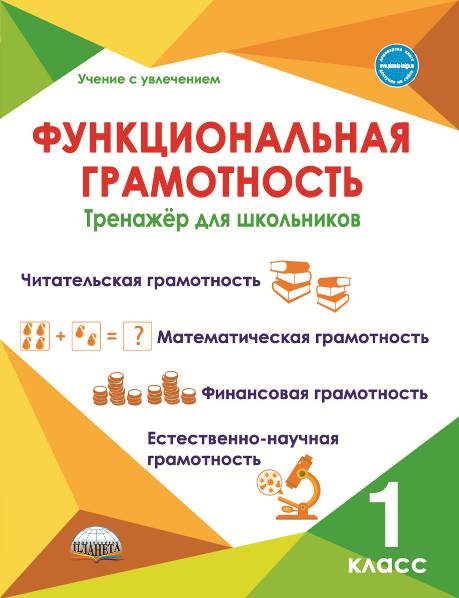 Семейный бюджет (расход)
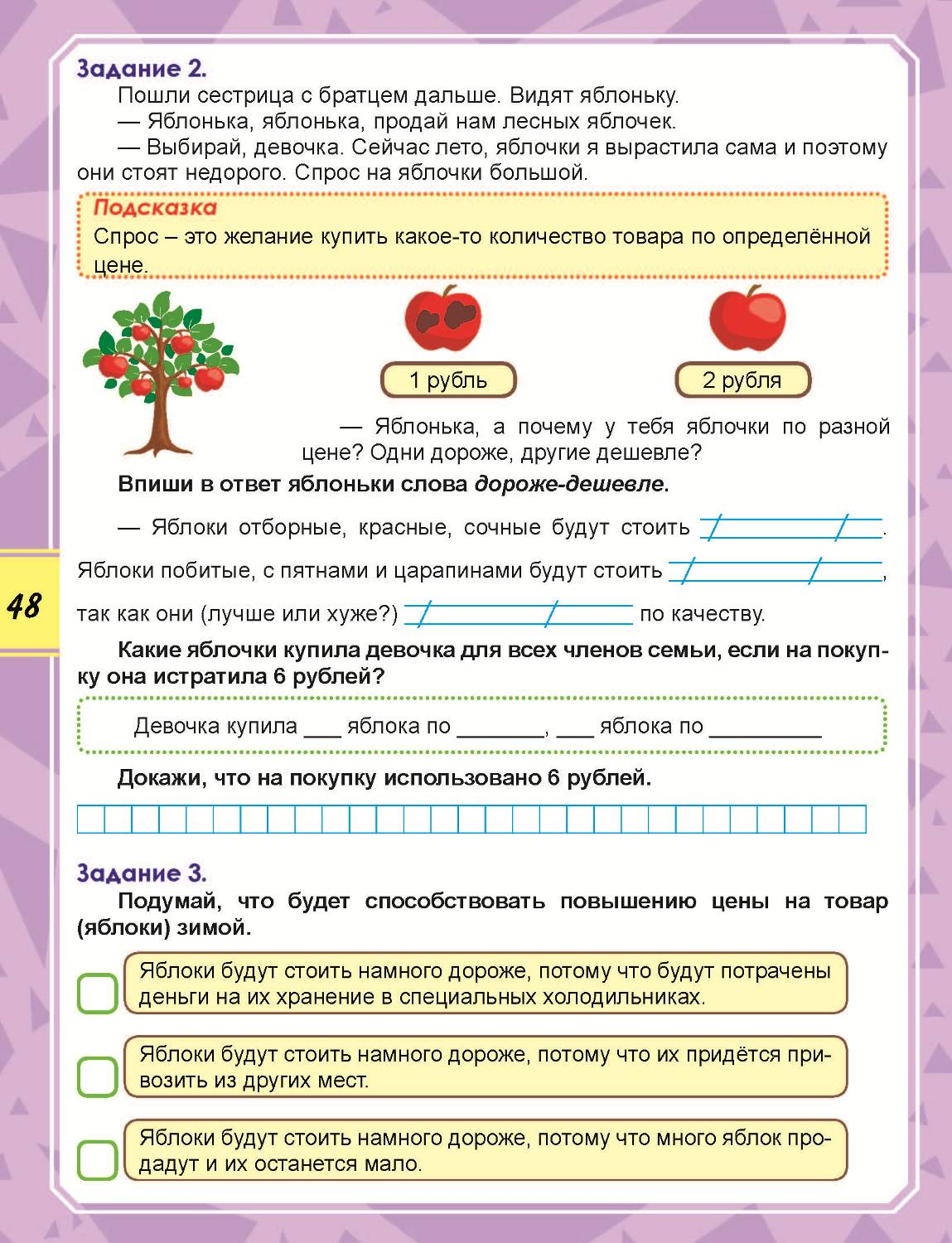 Рассуждения детей
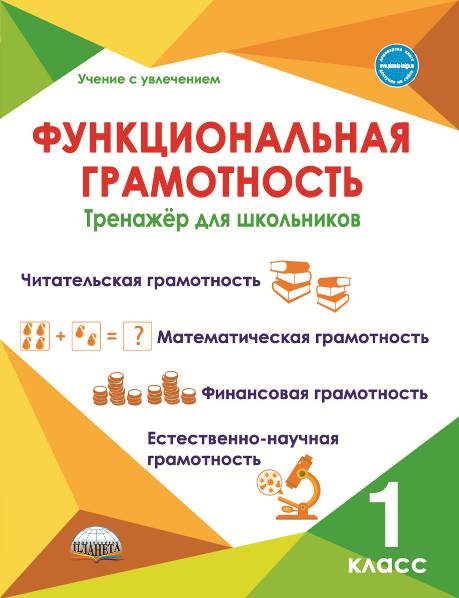 Семейный бюджет (расход)
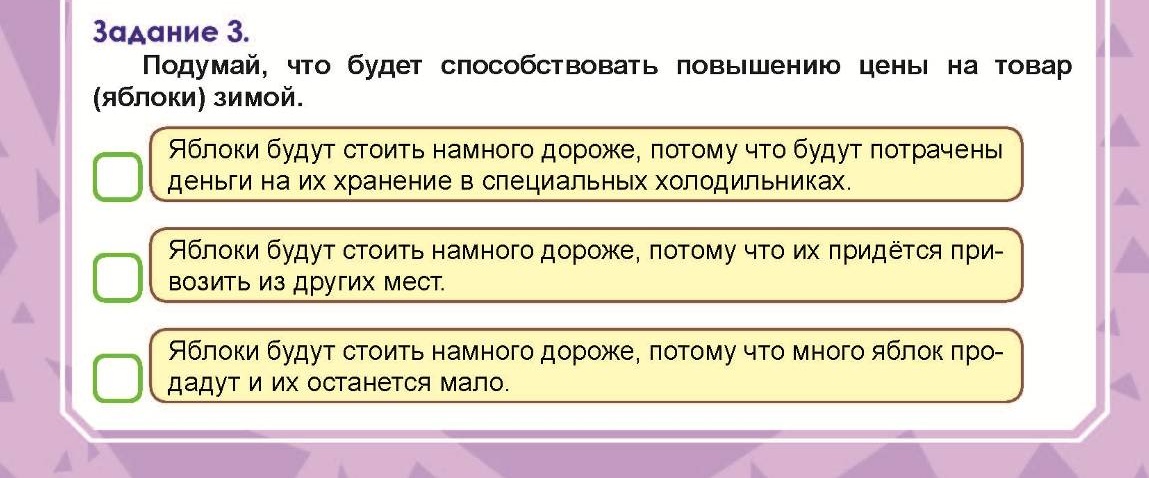 Рассуждения детей
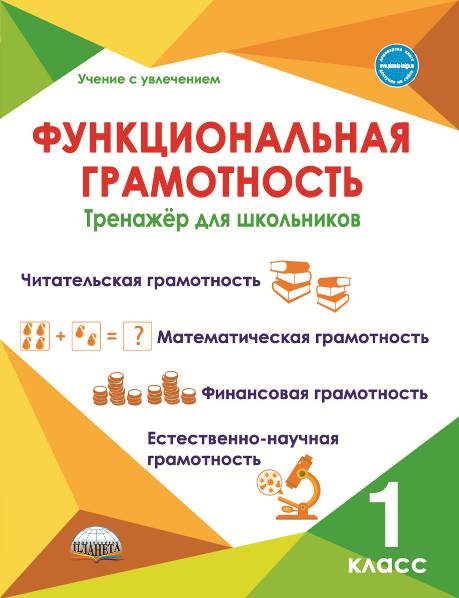 Семейный бюджет (расход)
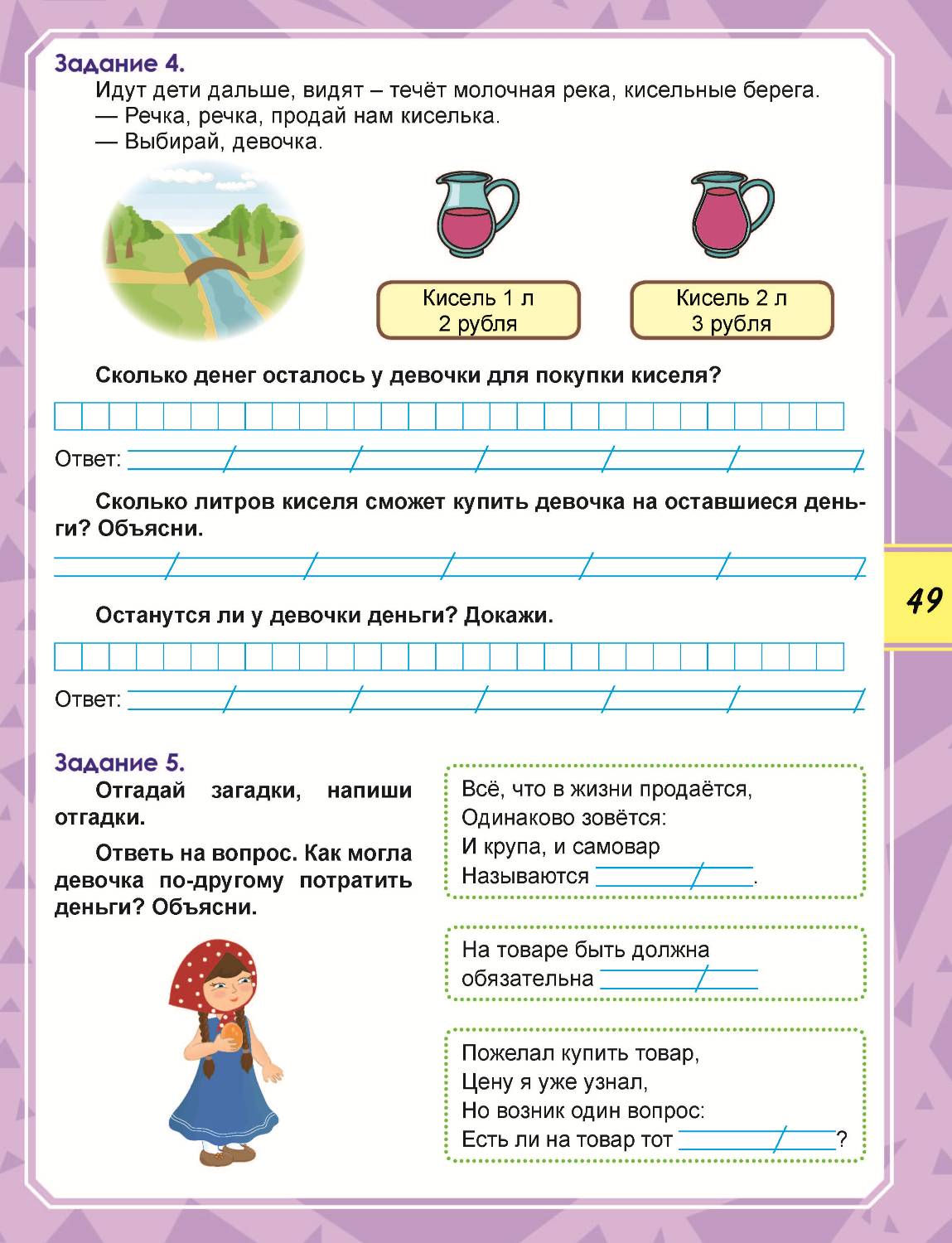 Рассуждения детей
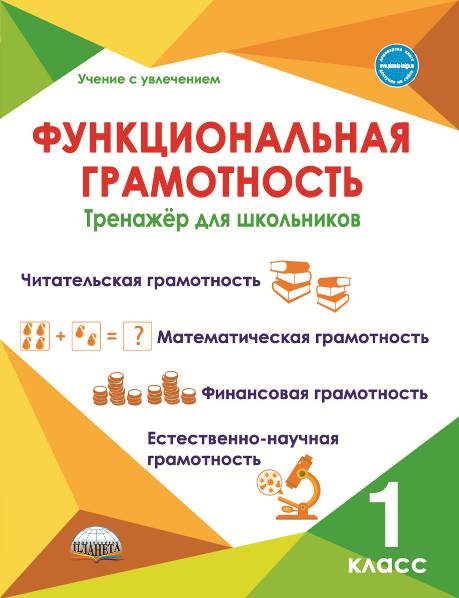 Семейный бюджет (расход)
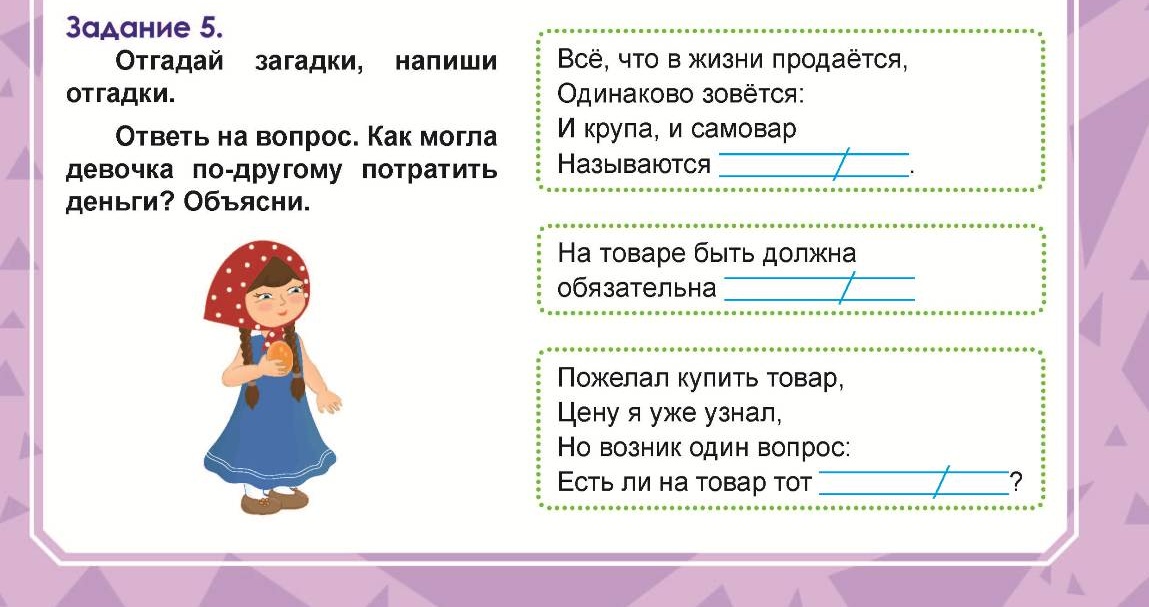